Samos - Rhodos - Kos
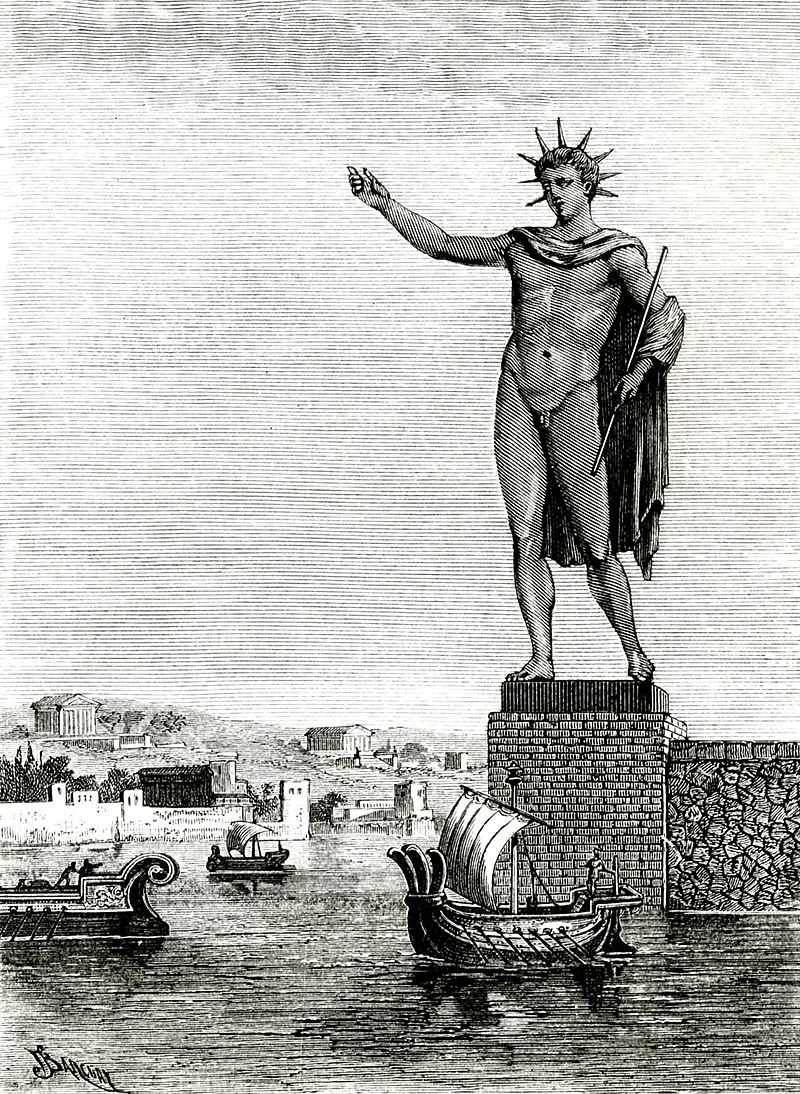 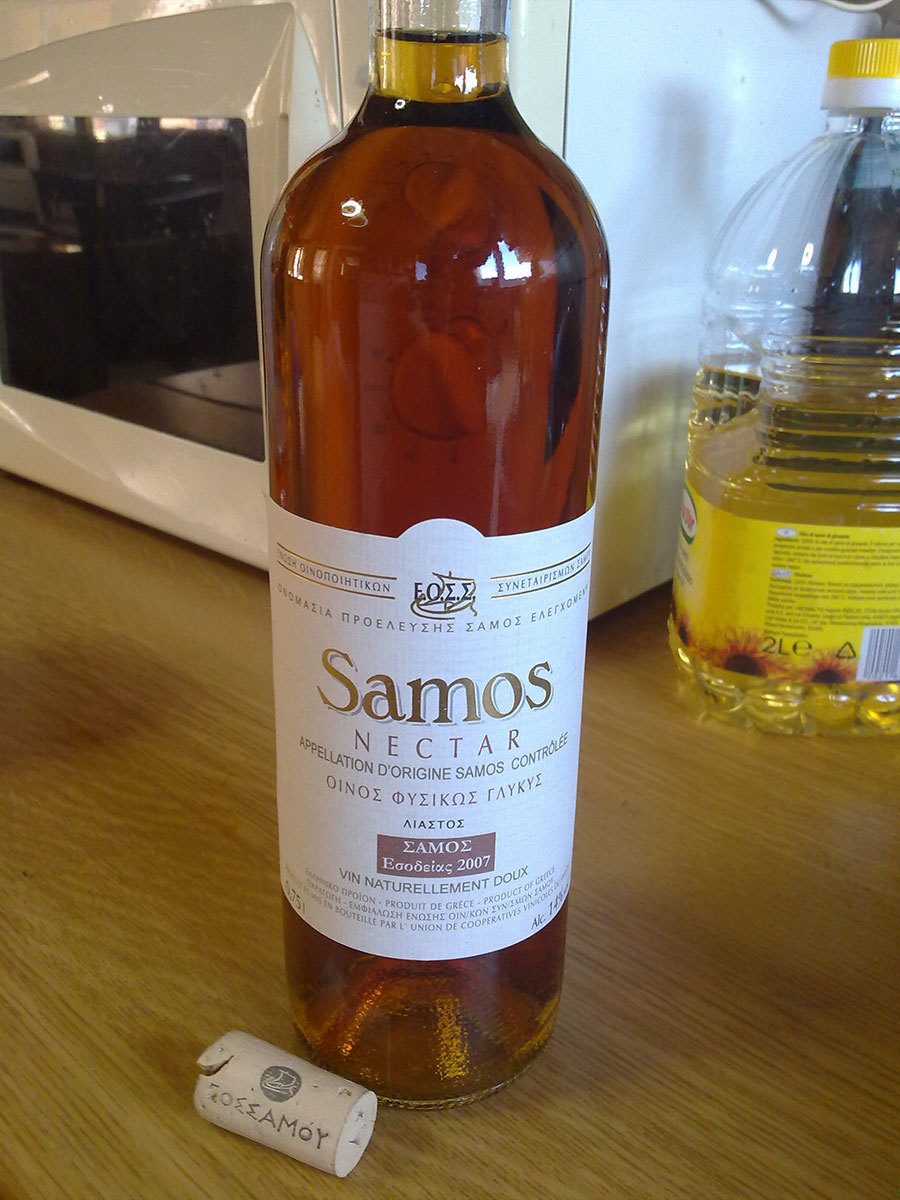 Kerkis                             Κέρκης
západ ostrova
nejvyšší vrchol Vigli 1434 m
(jediné „holé místo ostrova, jinak všude bujná vegetace)
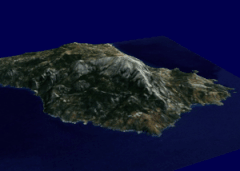 Samos byl od starověku proslulý produkcí vína. 98 % produkce připadá na bílé muškátové víno.
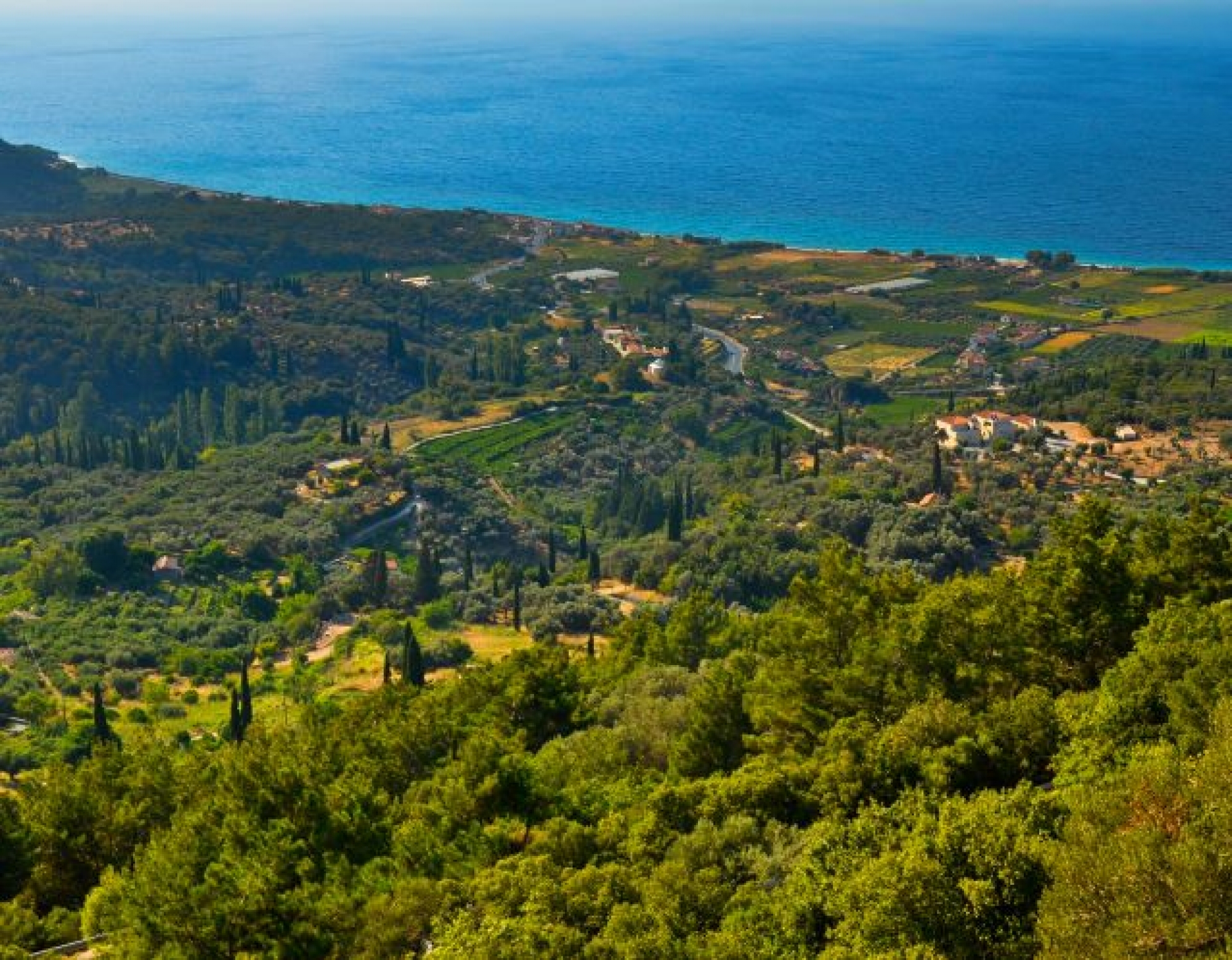 Ambelos     Άμπελος
Profitis Ilias 1154 m
αμπέλι
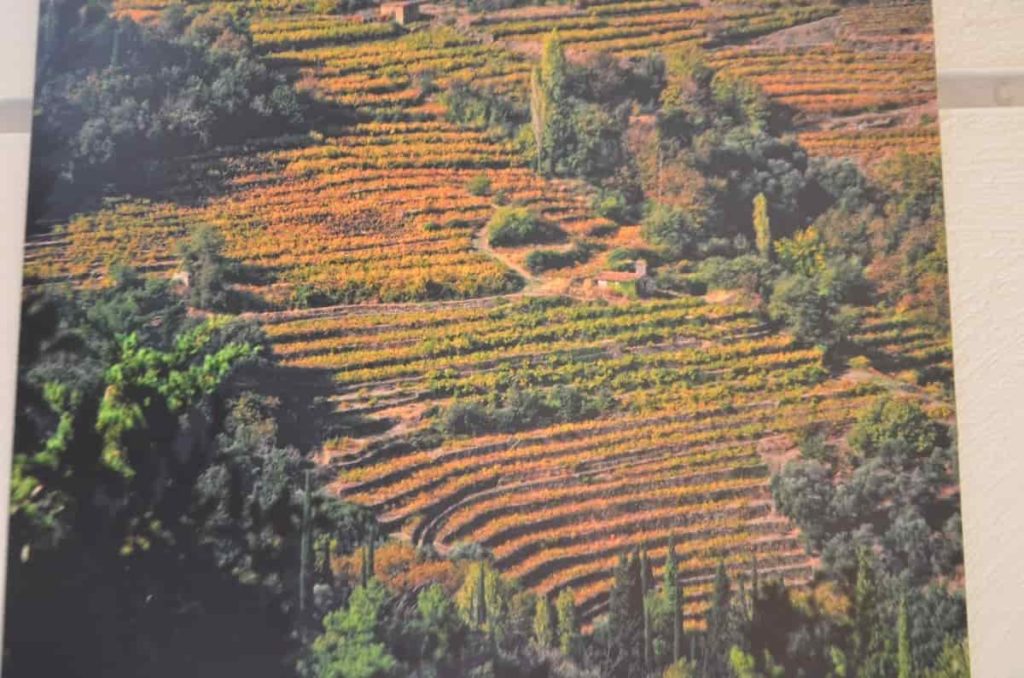 na svazích se pěstuje víno (terasy)
Pythagorova jeskyně
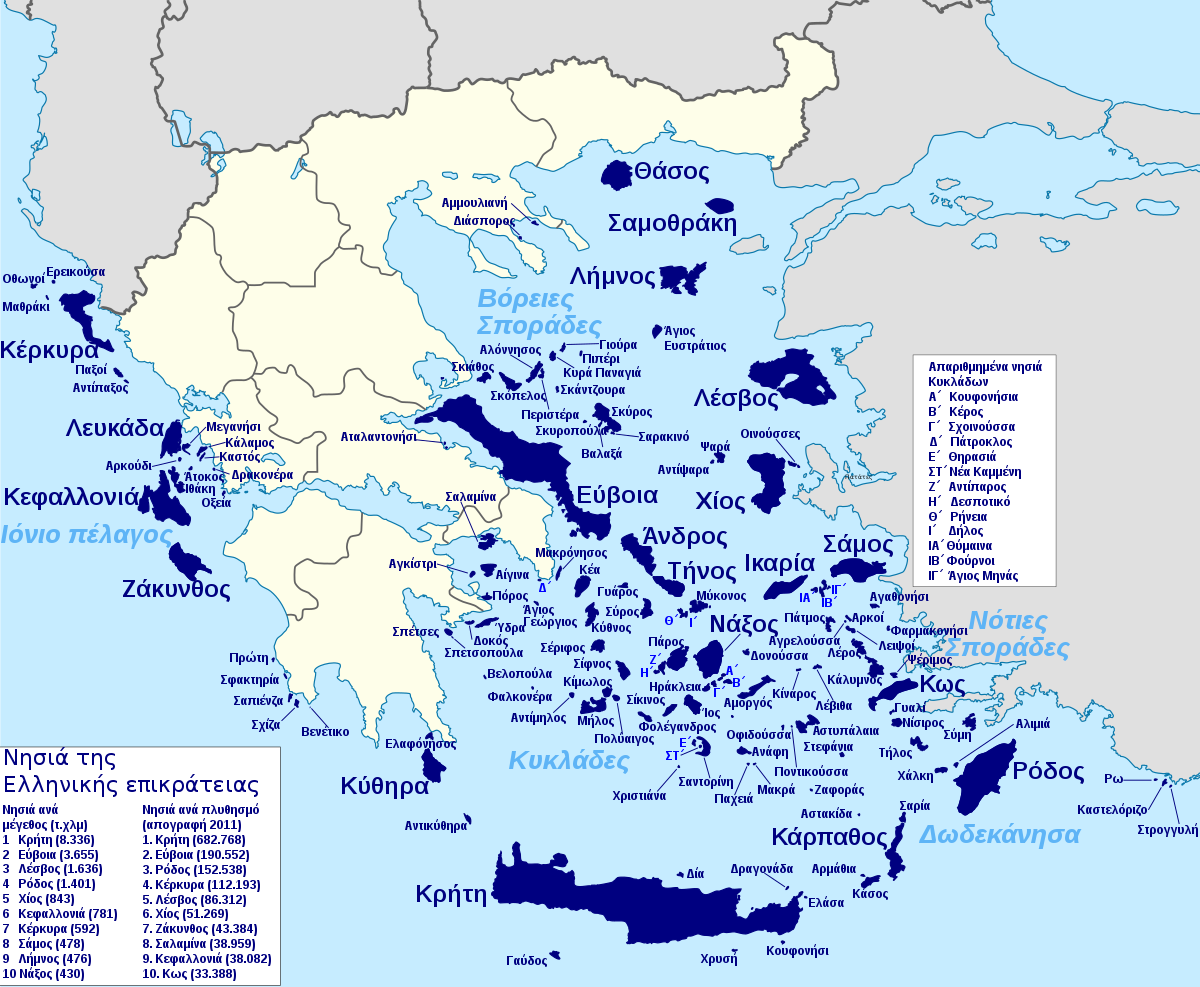 kaňon Kakoperato, Kekris
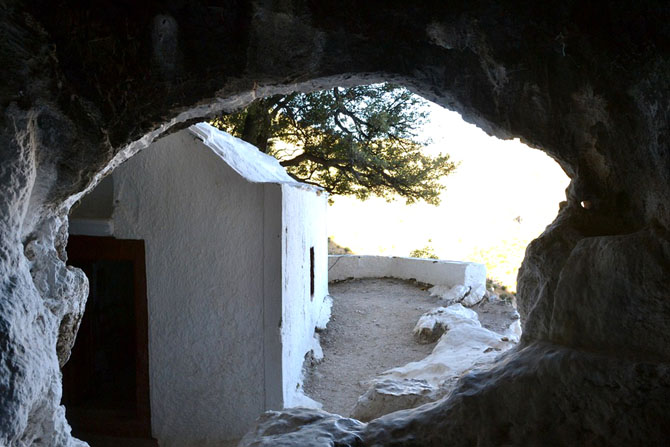 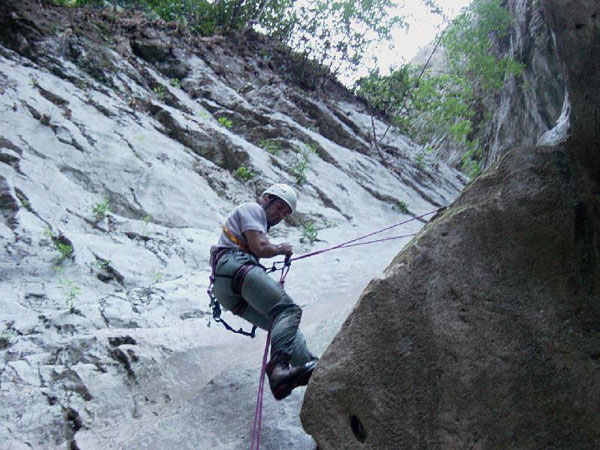 Pythagorova jeskyně, JV Kerkis
Σπήλαιο του Πυθαγόρα
φαράγγι Κακοπέρατο
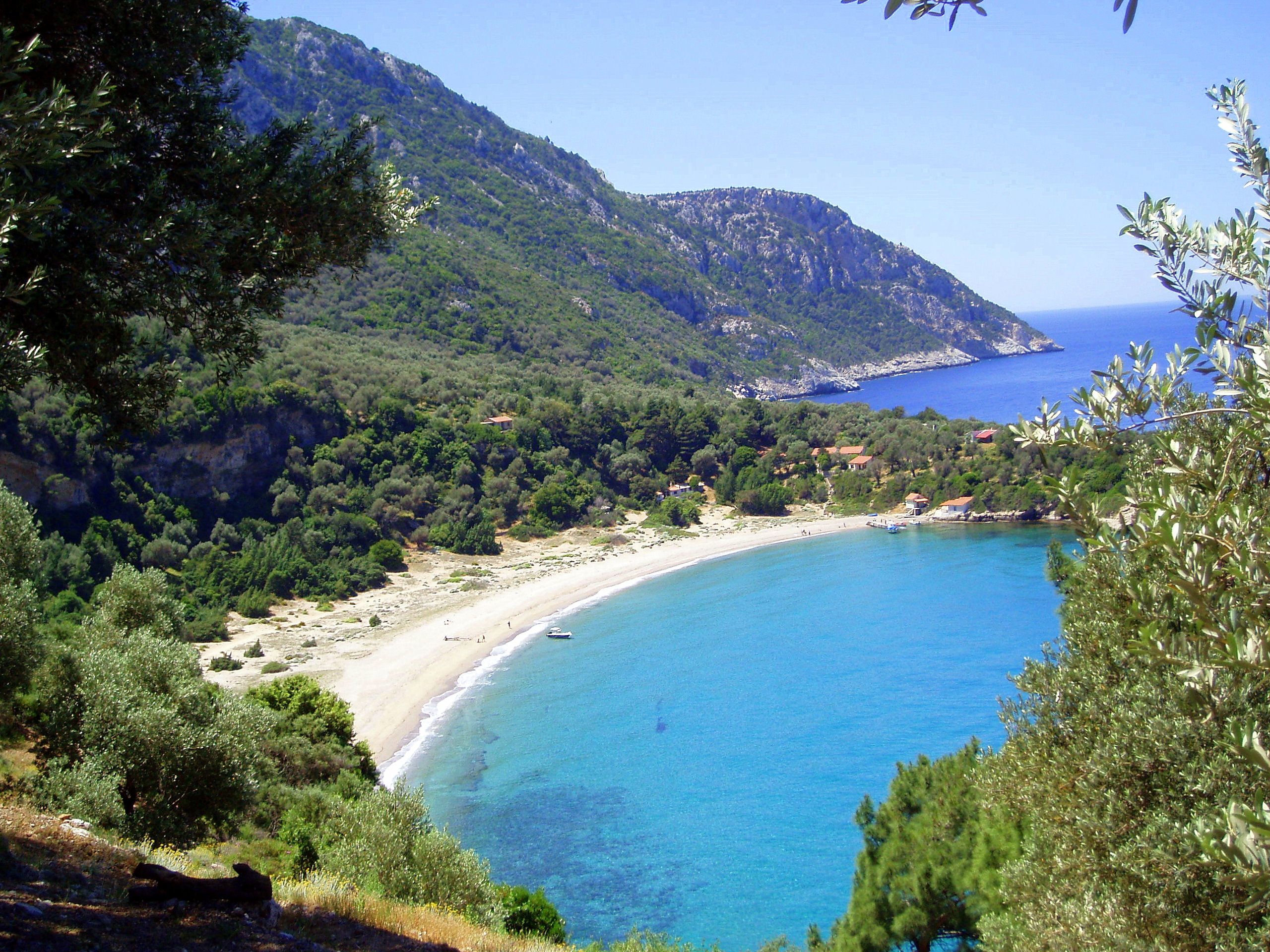 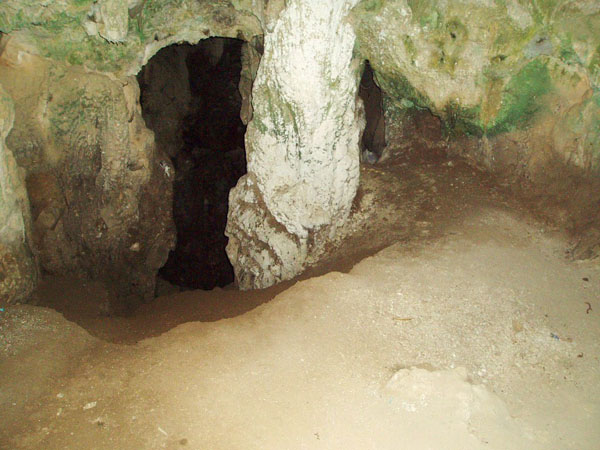 Pláž Megalo Seitani
Παραλία Μεγάλο Σεϊτάνι
Σάμος, πρωτεύουσα του νησιού
Samos, hlavní město ostrova
vybudované v 19. st. (přístav obce Vathy)
asi 6000 obyvatel
do maloasijské katastrofy významné obchodní centrum
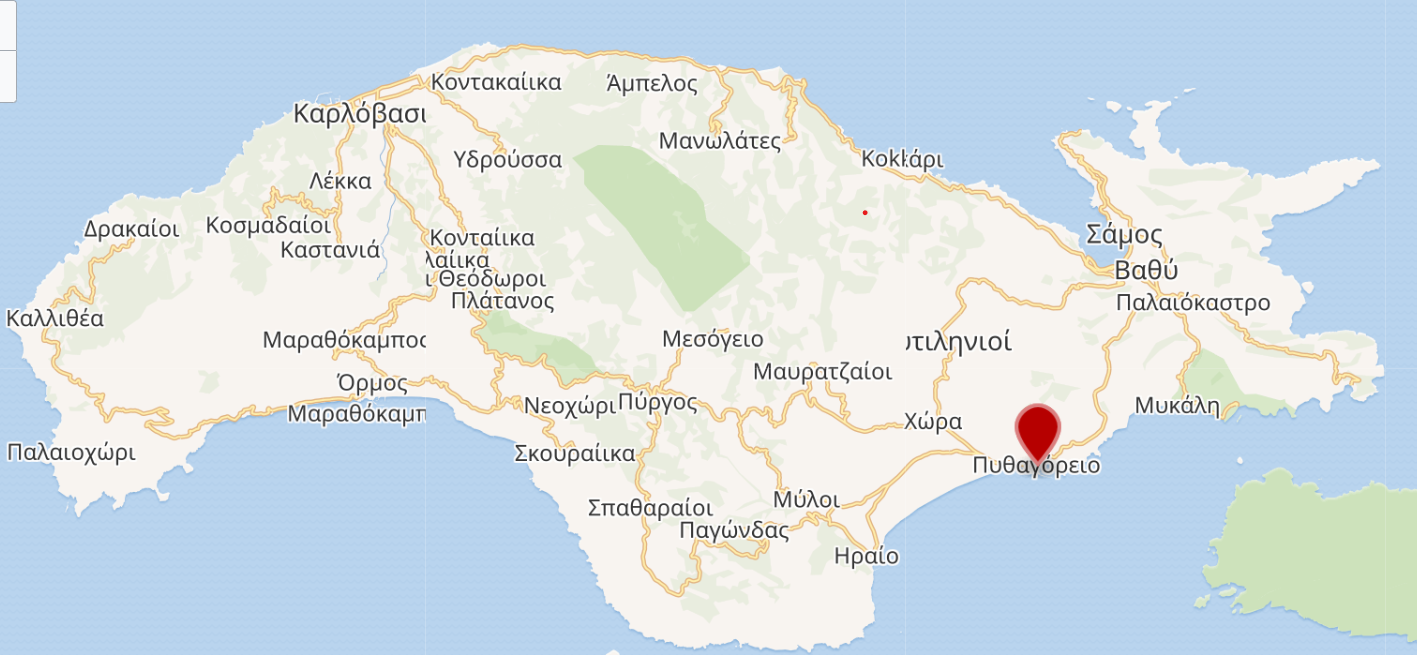 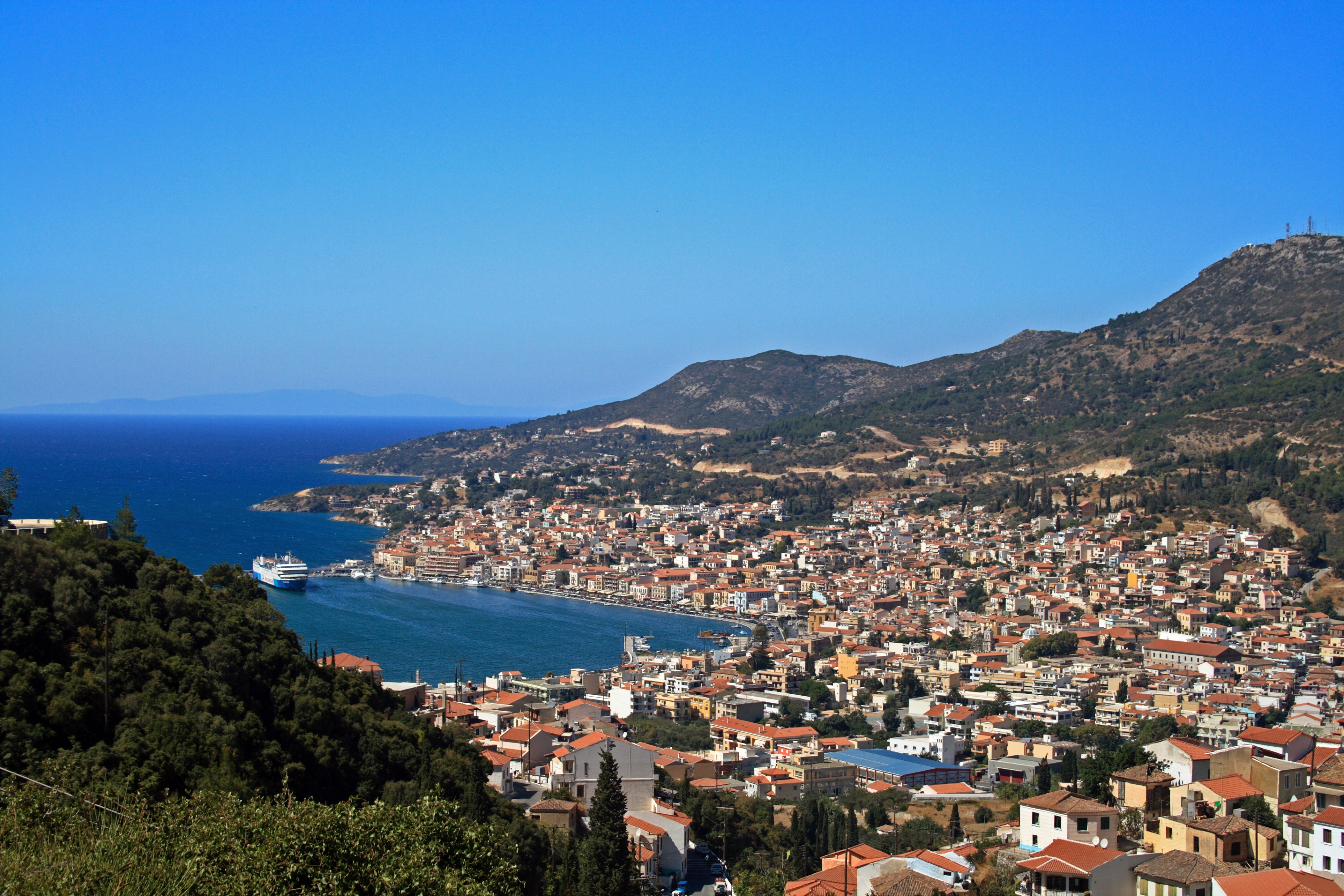 Σάμος, πρωτεύουσα του νησιού
Samos, hlavní město ostrova
zátoka Vathy, přístav
Kolosální kúros ze Samu,
1. čtvrt. 6. st. př. n. l., Héraion
Archeologické muzeum, Samos
5, 25 m
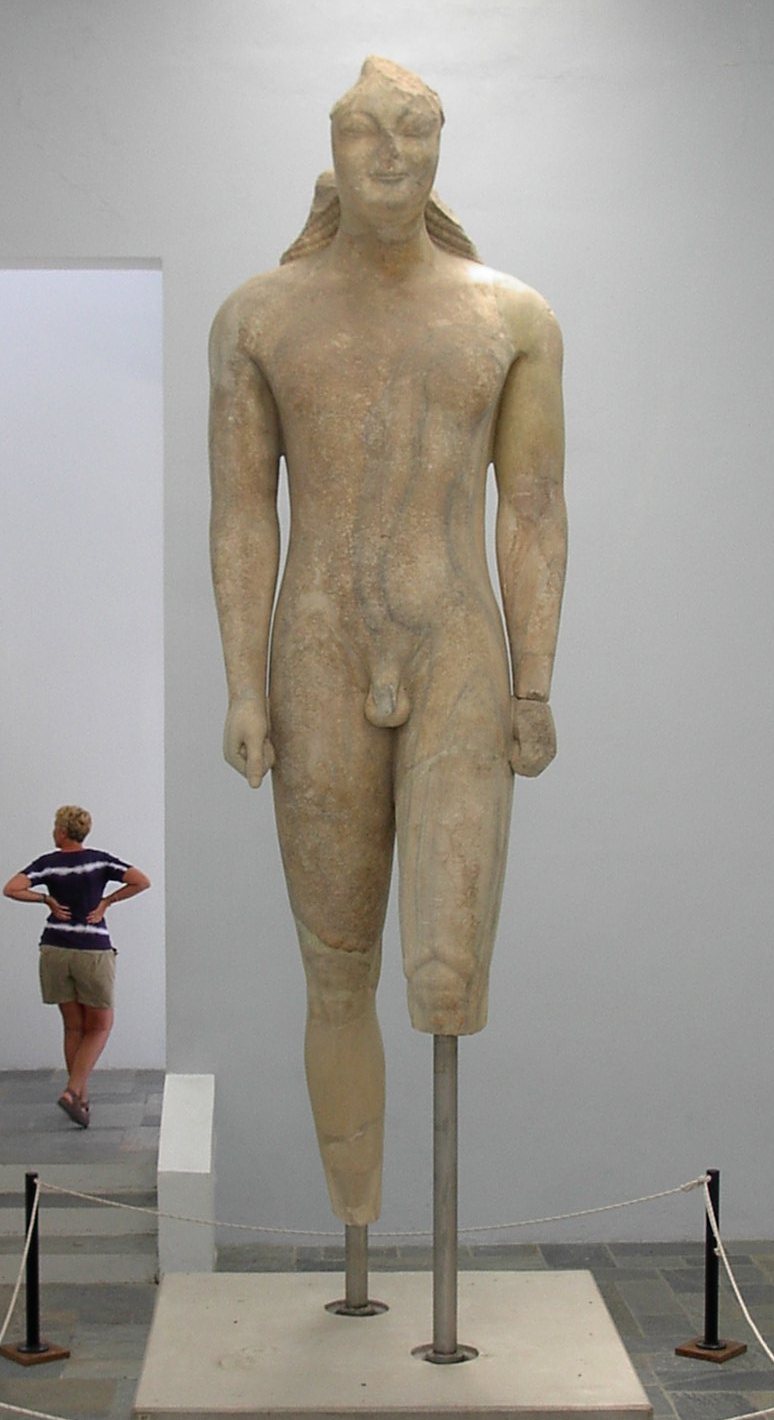 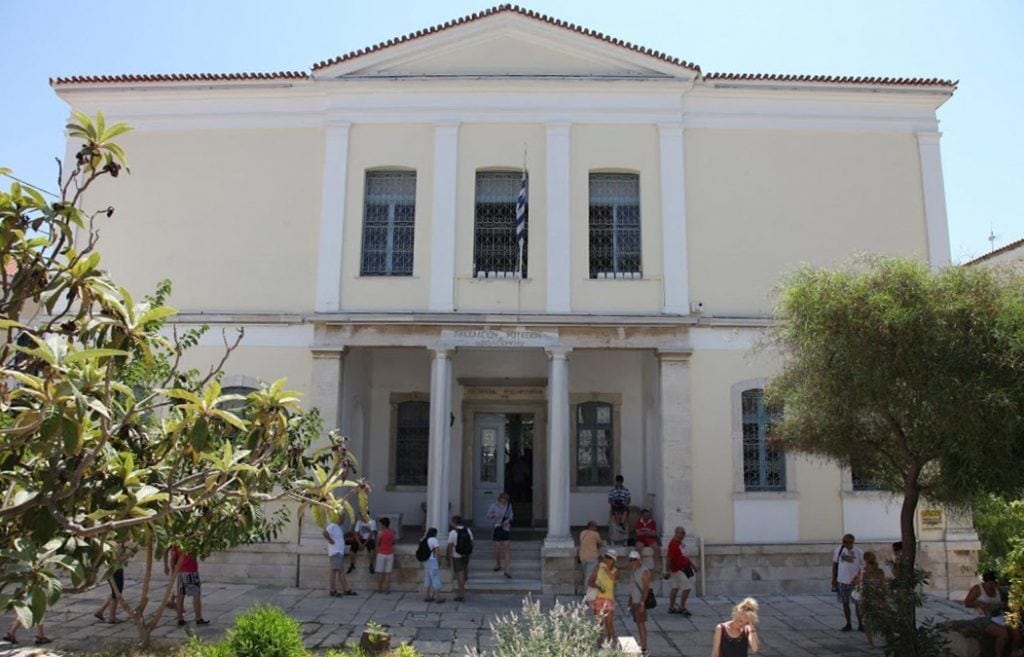 knížecí palác, dnes Archeologické muzeum, Samos
Sousoší sochaře Genelea, 560-550 př. n. l., Héraion,
Archeologické muzem, Samos,
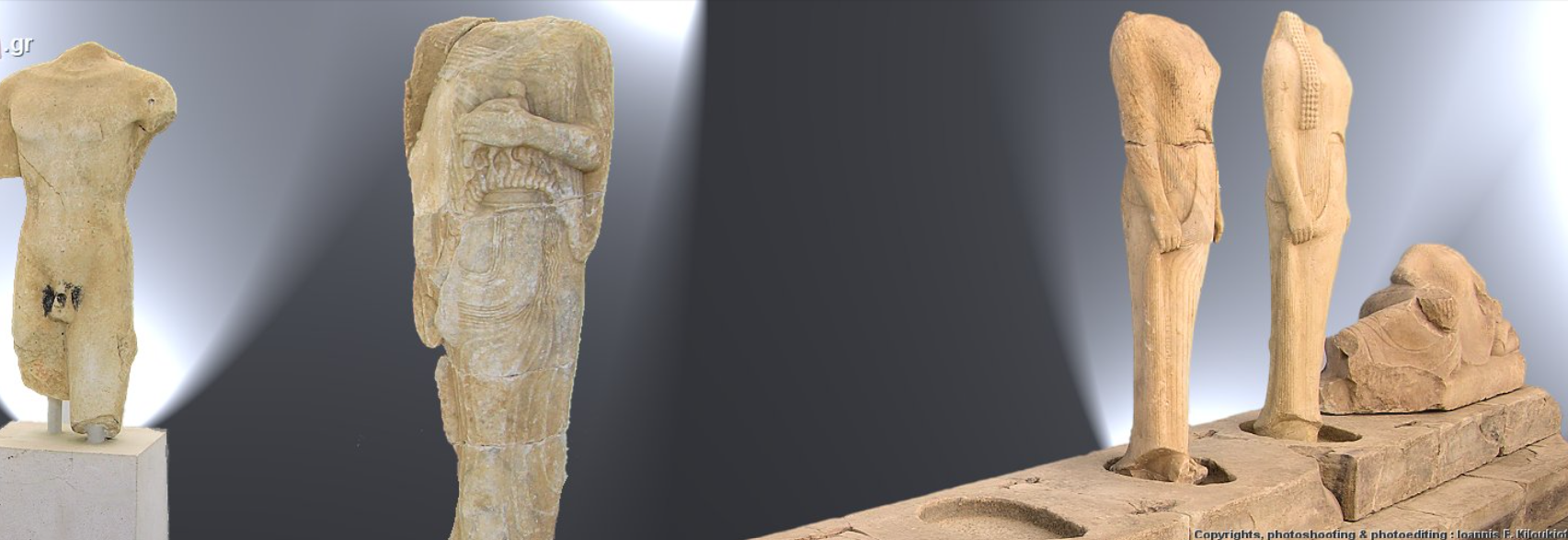 kúros, Kokkari
hloubka 6 m
Potápěčský klub ostrova Samos
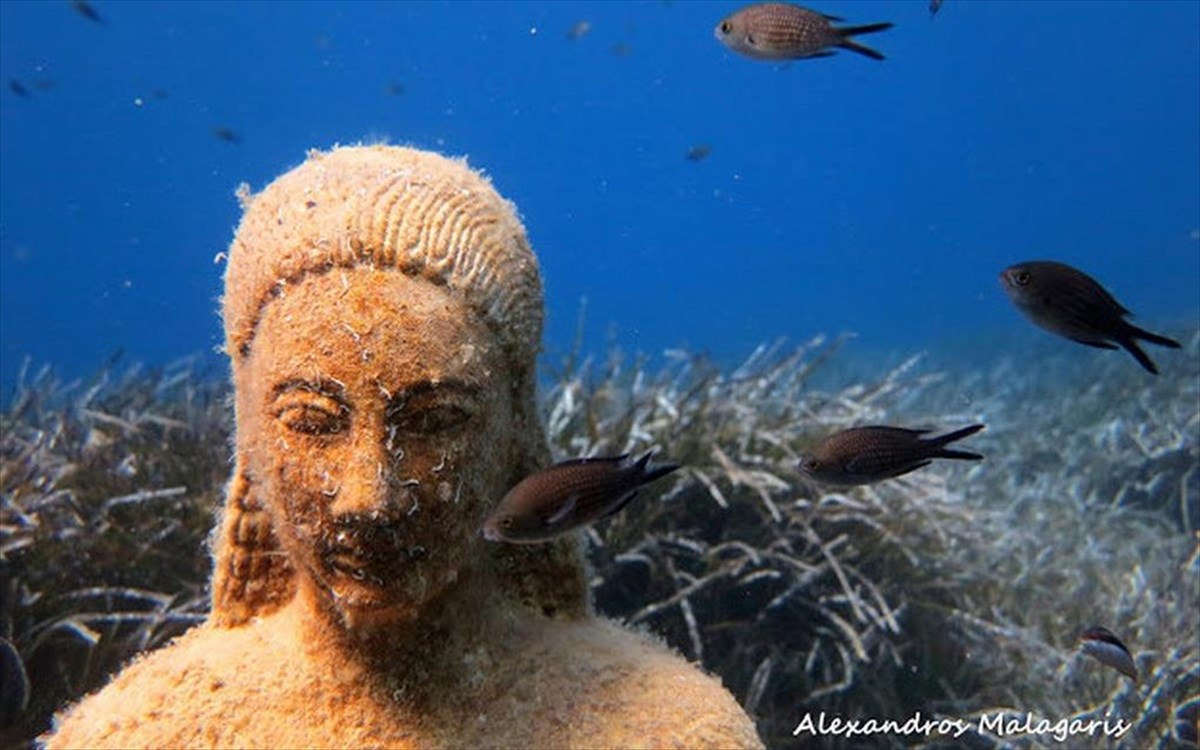 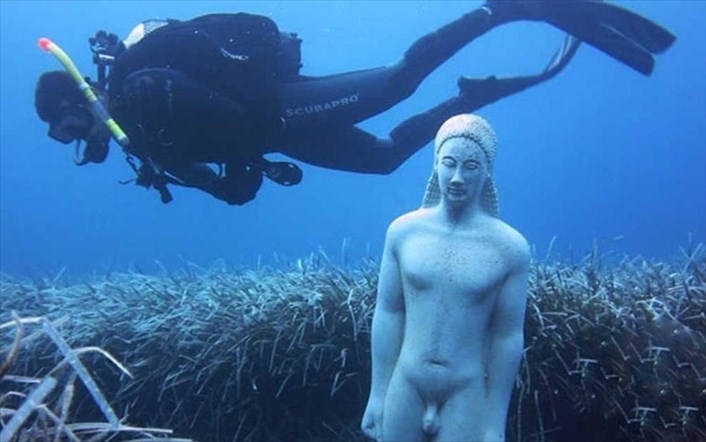 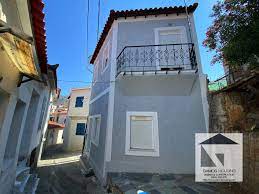 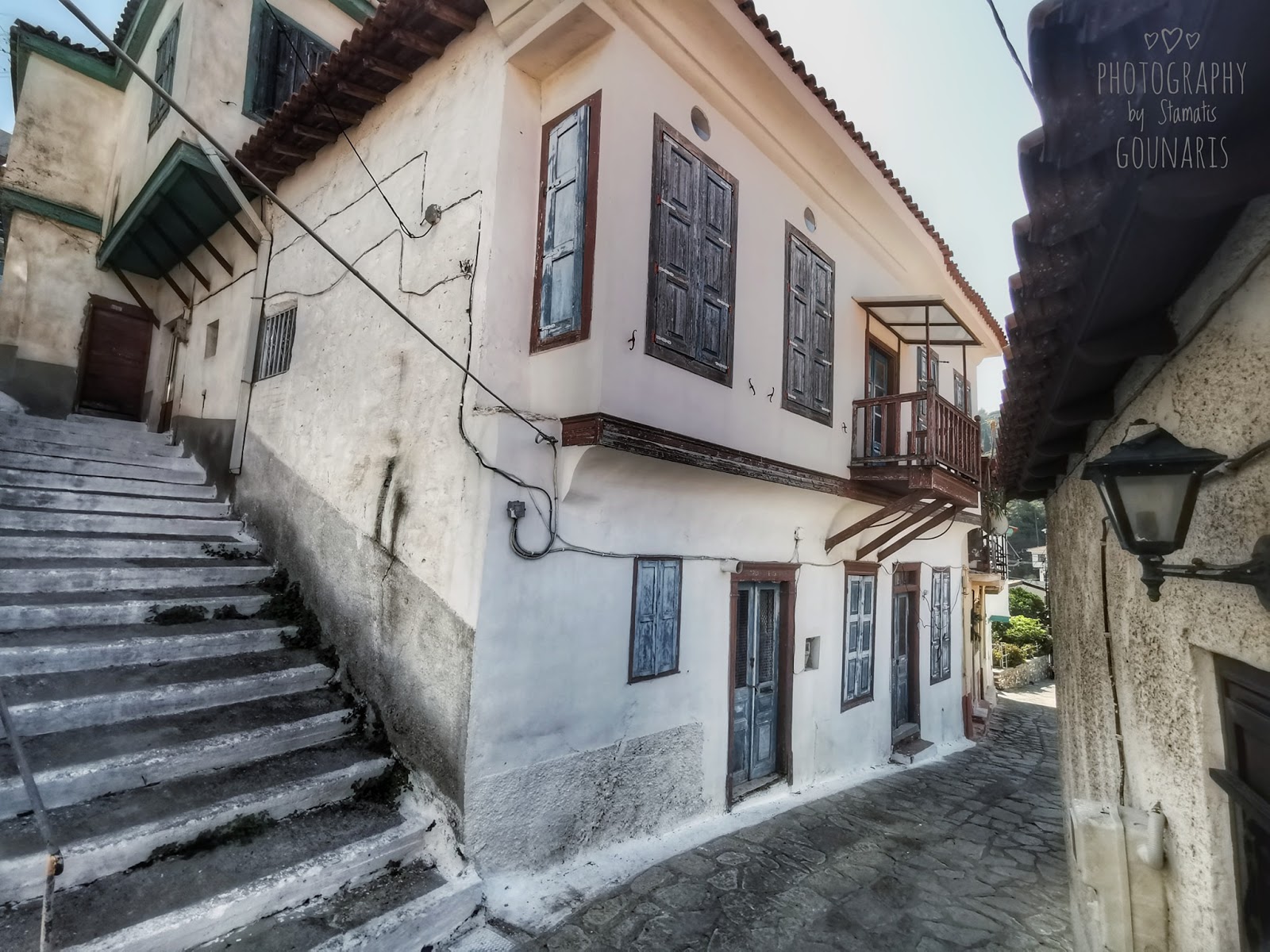 Vathi Βαθύ
v kopci nad městem Samos
asi 2000 obyvatel
tradiční architektura
Karlovasi, Καρλόβασι
- SZ ostrova, asi 32 km od hl. města
asi 6000 obyvatel
obchodní centrum, přístav
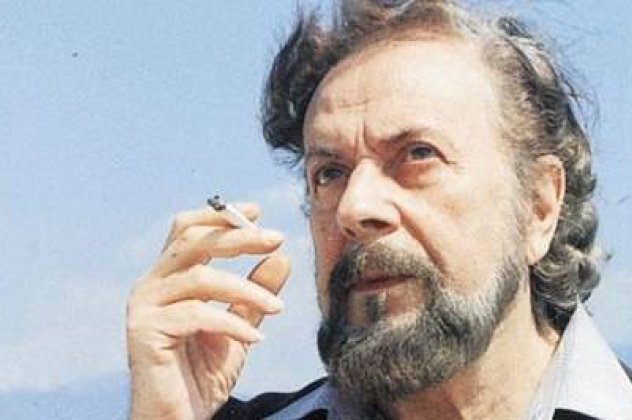 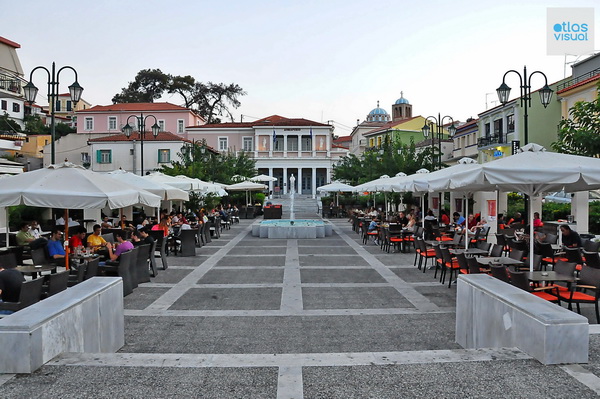 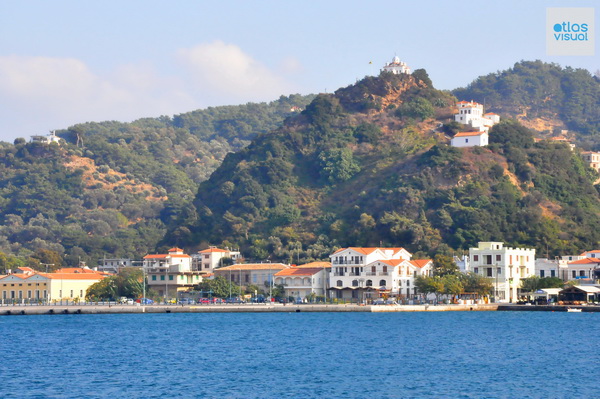 Jannis Ritsos
Γιάννης Ρίτσος
(1909-1990)
Nespavost
Ostrava
Sonáta měsíčního svitu Proměny nože
Jeden z nejvýznamnějších posvátných okrsků Héry v řeckém světě
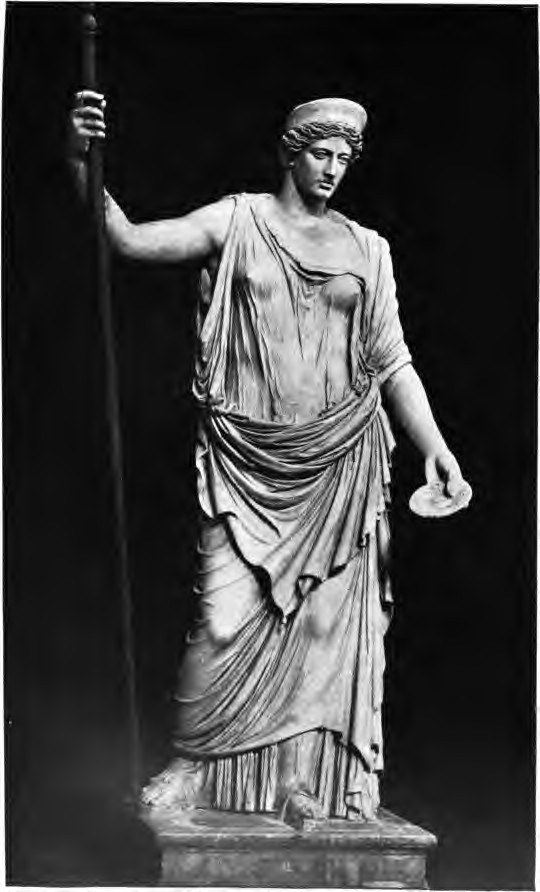 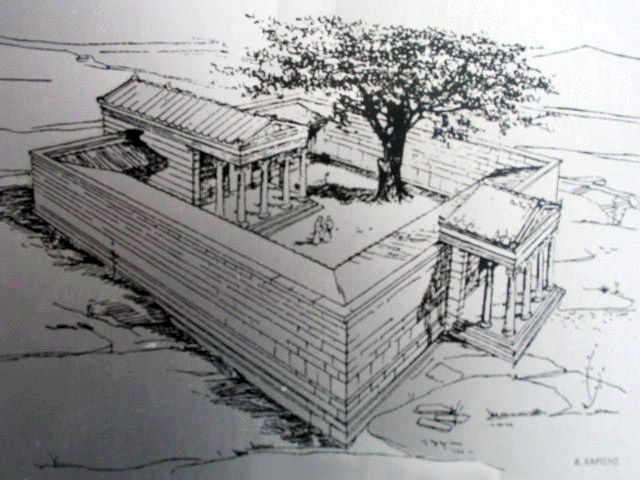 héraion - svatyně (posvátný okrsek) Héry na Samu
archaické období
Ηéra Barberini, 2. st. n. l., 
Vatikánská muzea, Řím
(originál 5. st. př. n. l.)
Héraion v různých dobách
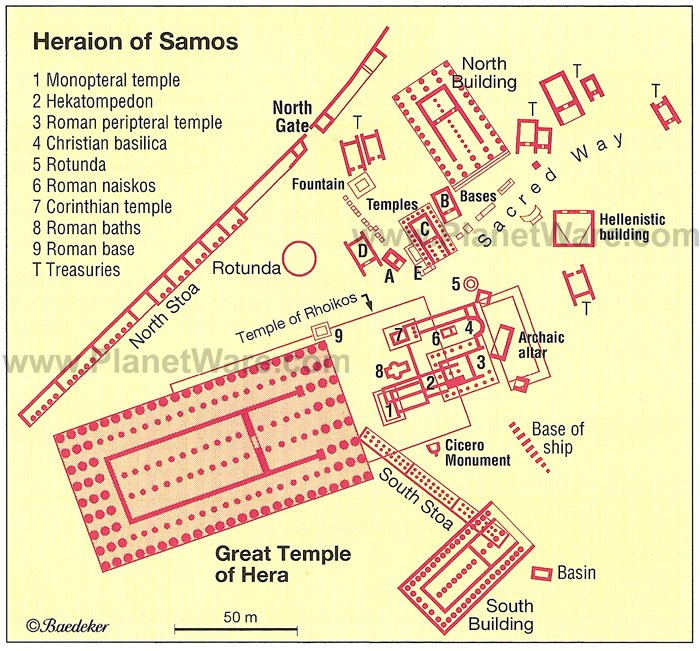 Chrám Héry, Héraion
ναός της Ήρας, Ηραίον
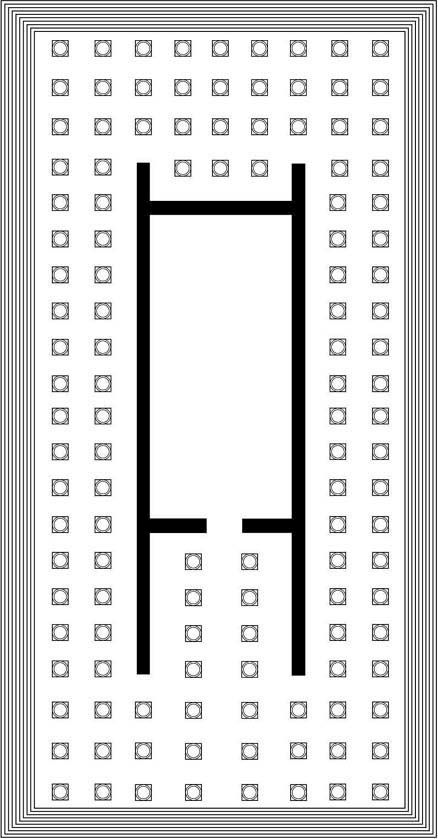 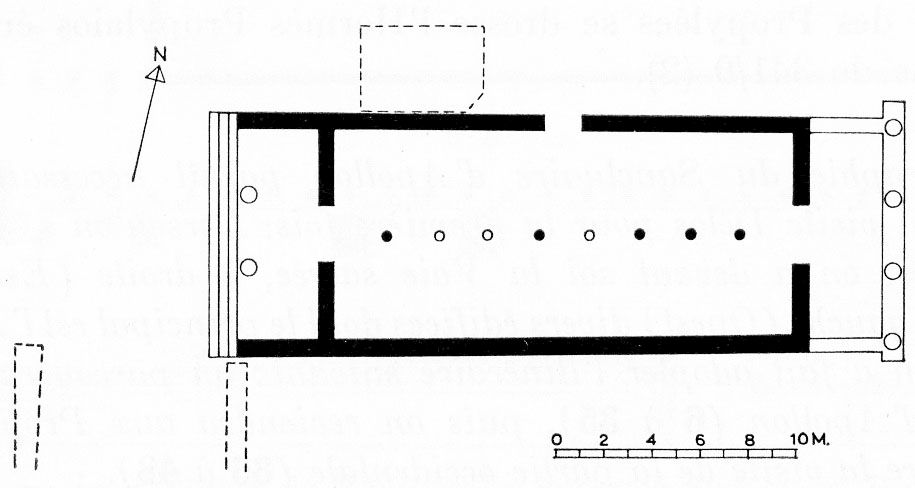 héraion, iónský chrám bohyně Héry (https://www.samosin.gr/el/item/%CE%BD%CE%B1%CF%8C%CF%82-%CF%84%CE%B7%CF%82-%CE%AE%CF%81%CE%B1%CF%82/
2. pol. 6. st. př. n. l.
155 sloupů, výška sloupů až 20 m
informace u Hérodota
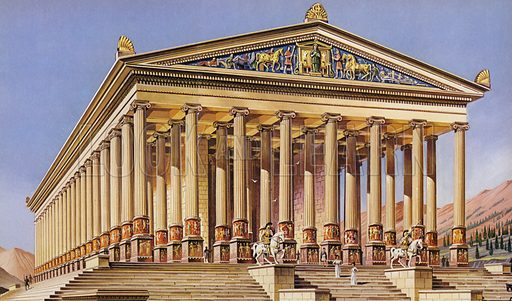 Jak vypadaly řecké chrámy zevnitř (cella – kultovní socha božstva)
(přibližná rekonstrukce Artemidina chrámu v Efessu)
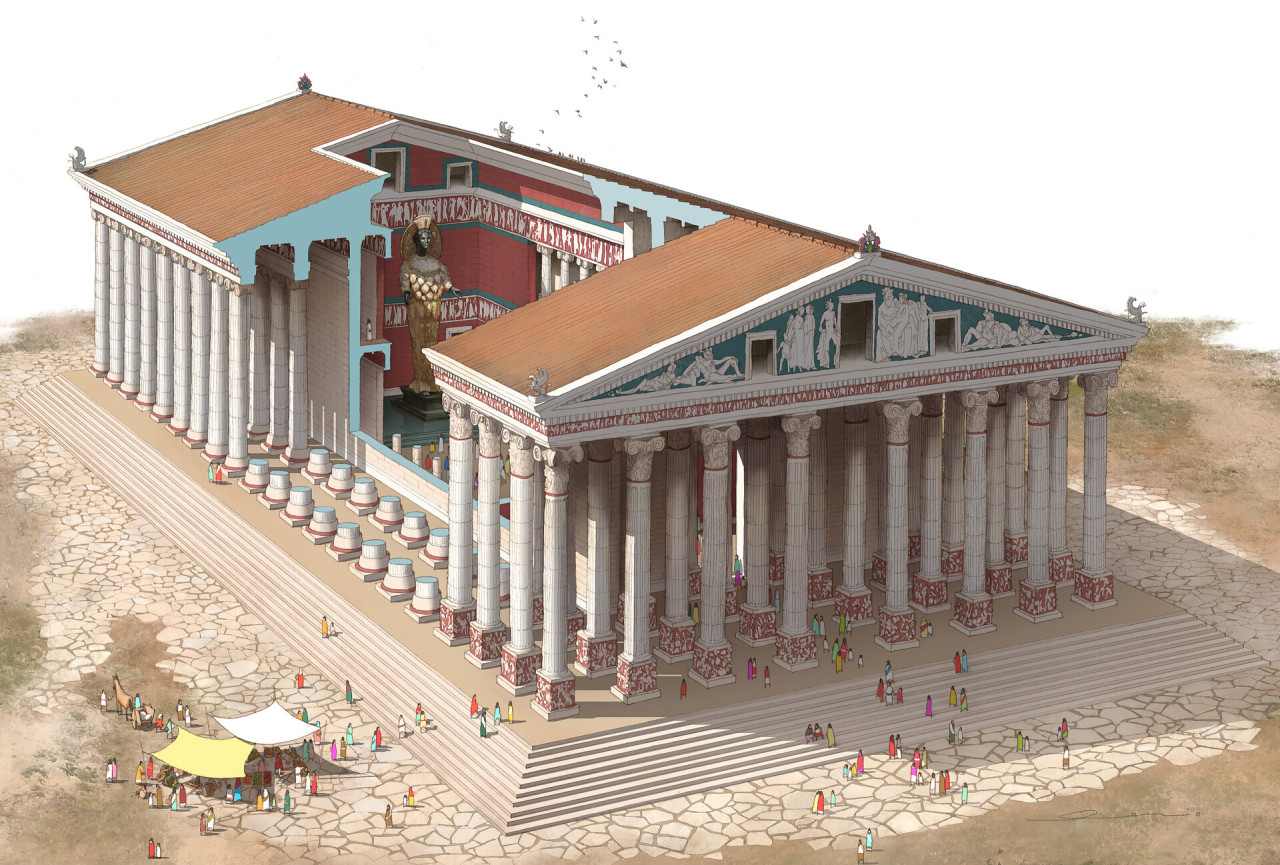 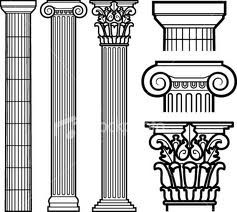 řecké stavební řády (podle druhu sloupu)
iónský (voluty)
typický pro východní Egeidu
a Malou Asii
korintský 
(rostlinné motivy)
dórský
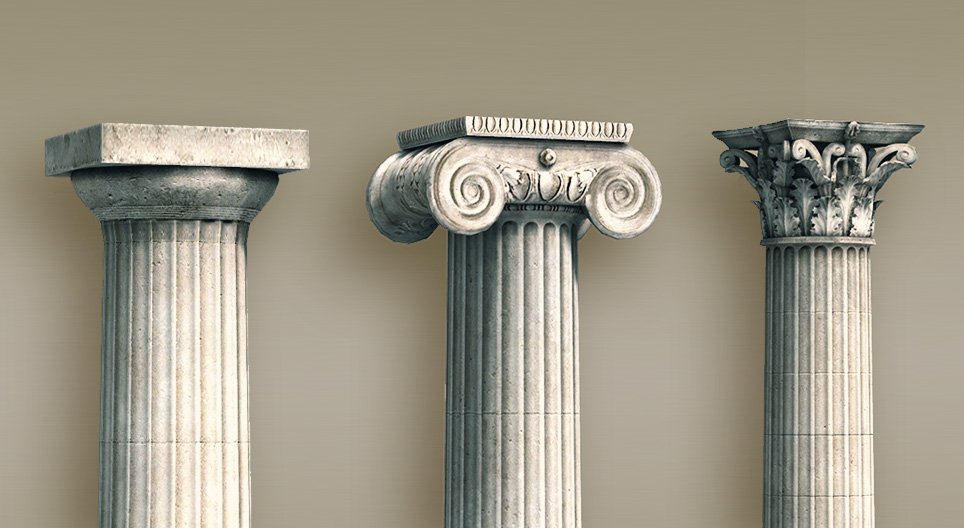 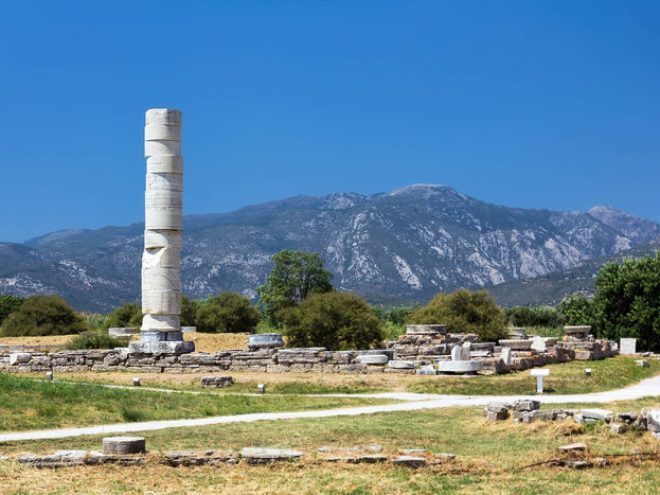 Héraion dnes
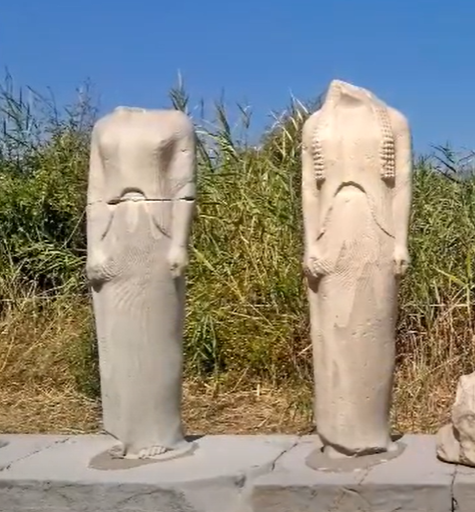 koré, héraion na Samu,
560-550 př. n. l.,
místní sochařská škola
Archeologické muzeum
Samos
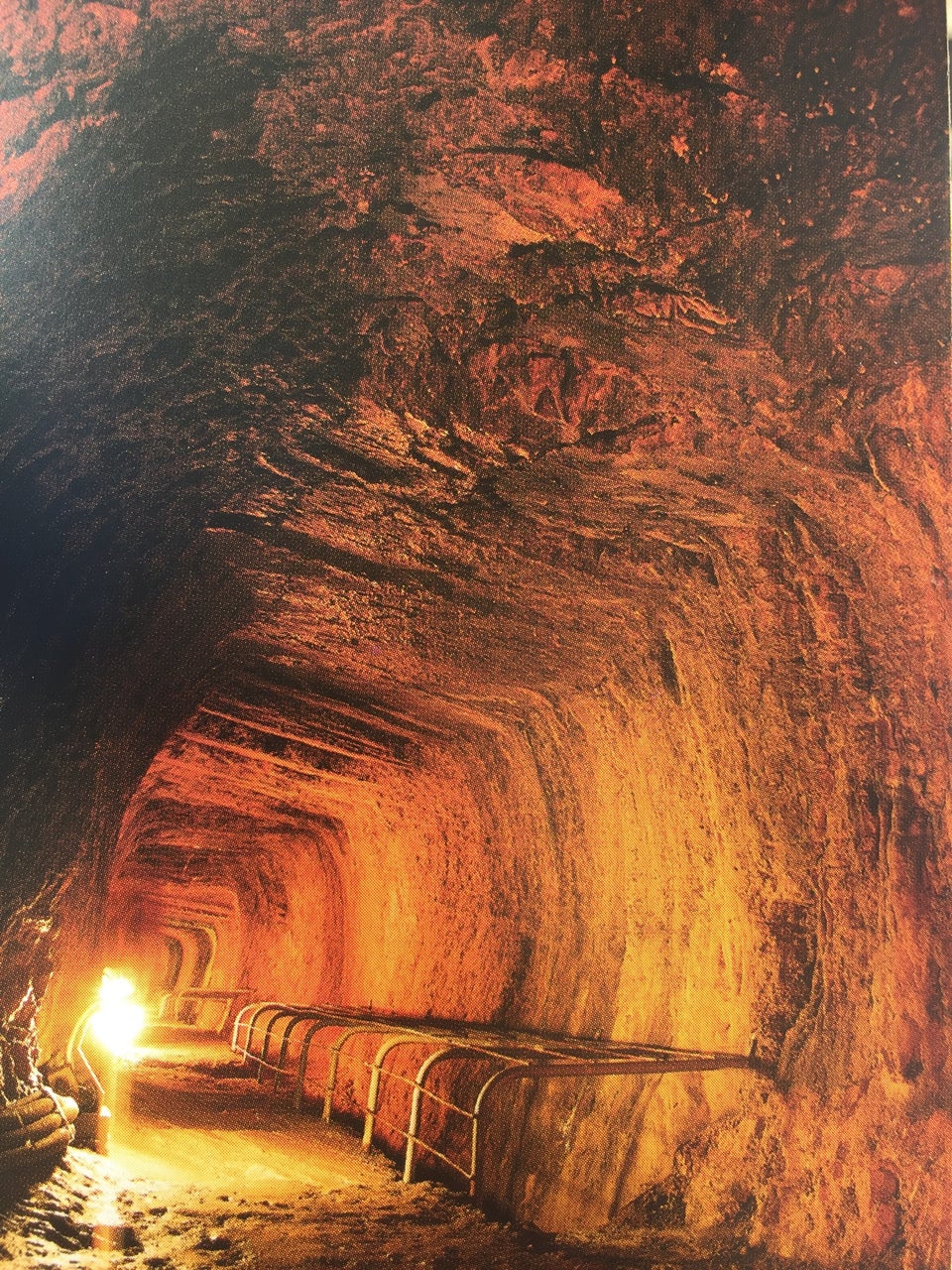 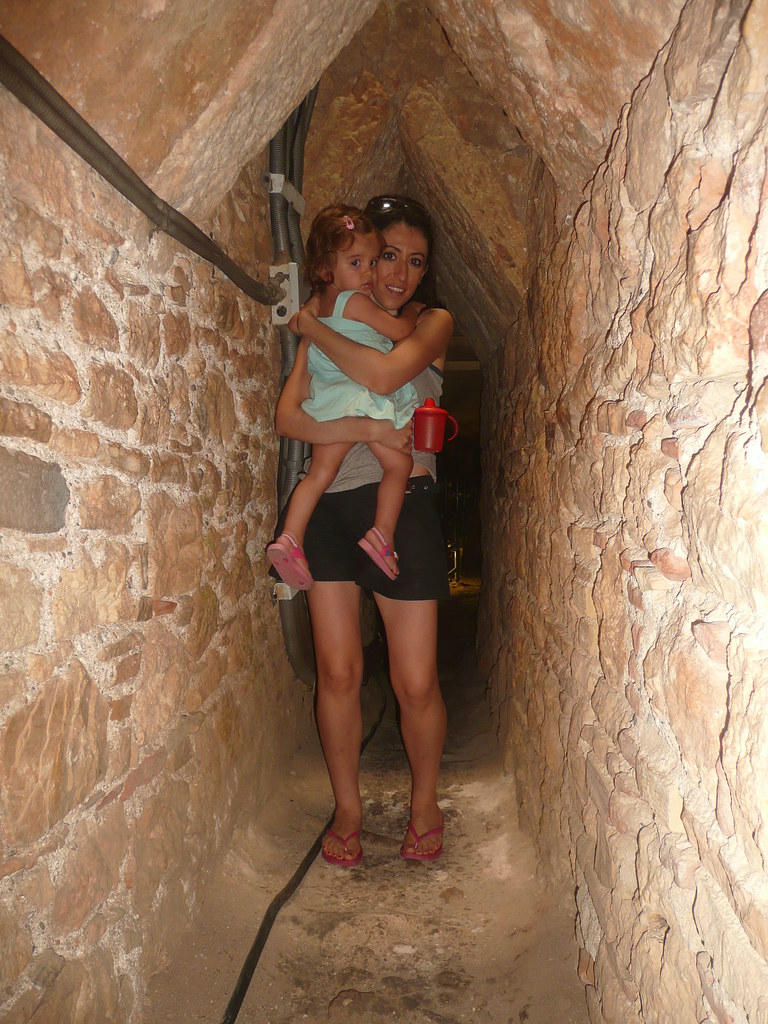 Eupalinův tunel
6. st. př. n. l.
akvadukt
délka přes 1000 m
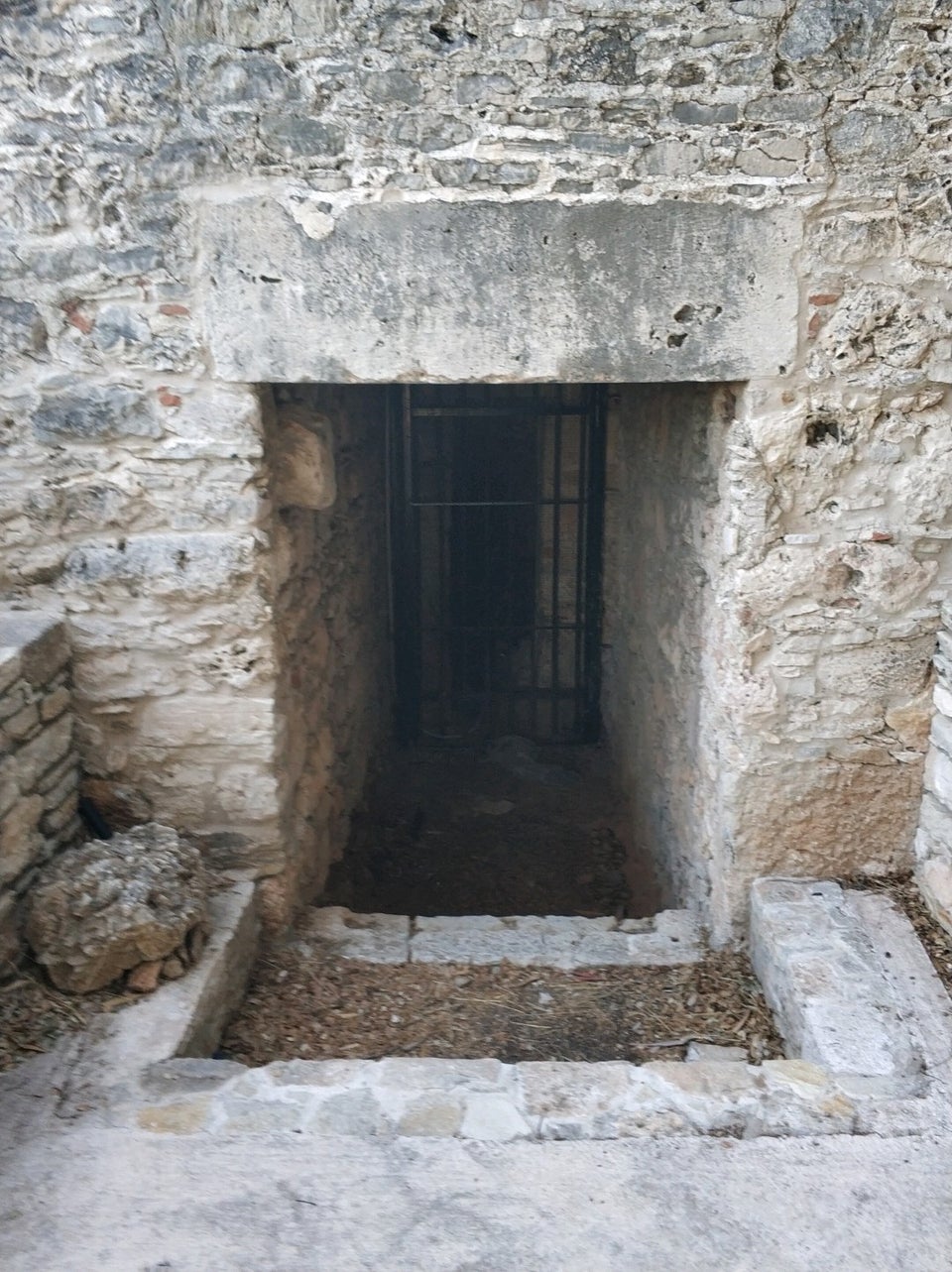 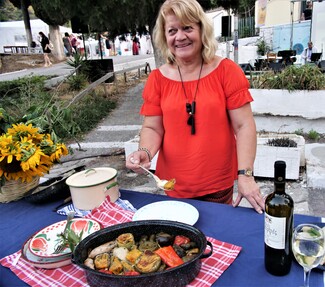 γιαπράκια
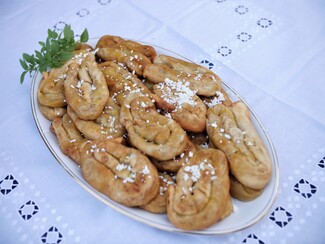 μπουρέκια
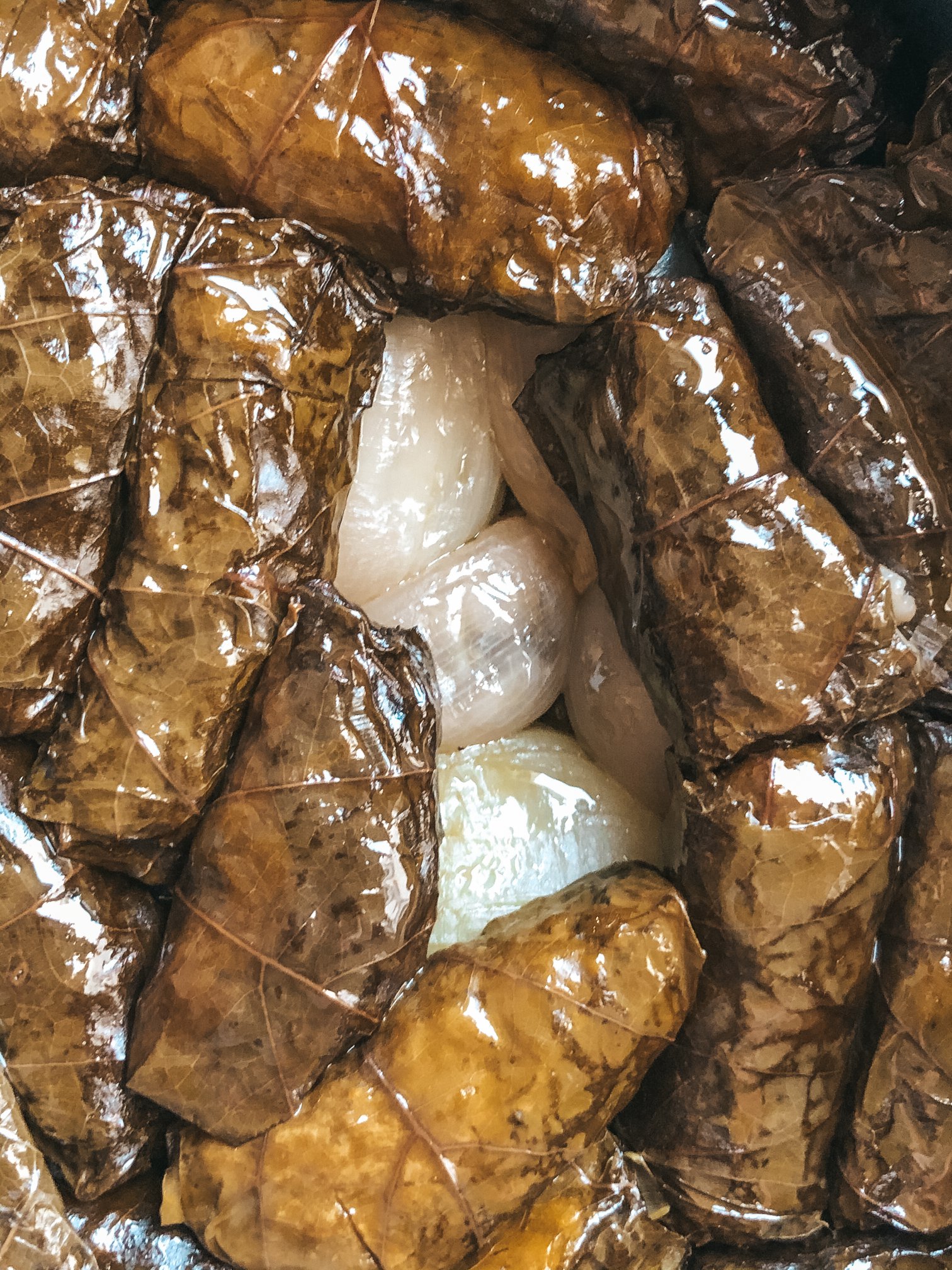 ρεβυθοκεφτέδες
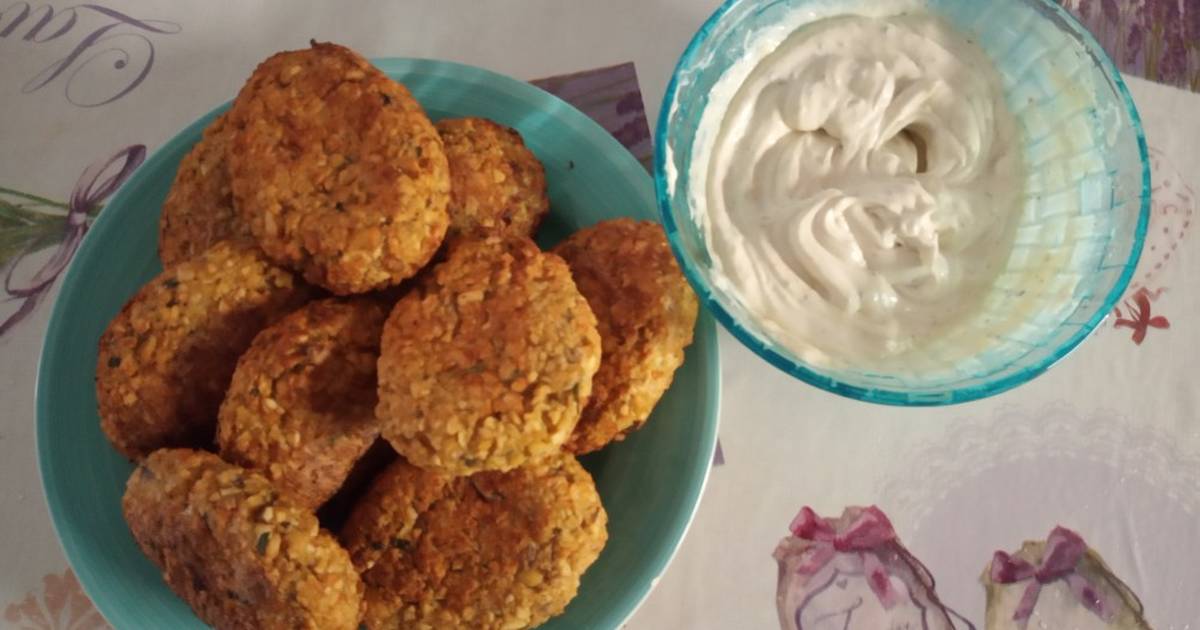 ντολμάδες
Spojení s okolním světem
letiště Aristrachos, po celý rok spojení s Aténami a Soluní, dále Limnos, Chios, Rodos, Mytilini, v létě různá evropská města (Vídeň, Bělehrad, Kodaň, Praha…), charterové lety
3 velké přístavy: Samos, Karlovasi, Pythagoreio 
lodní spojení
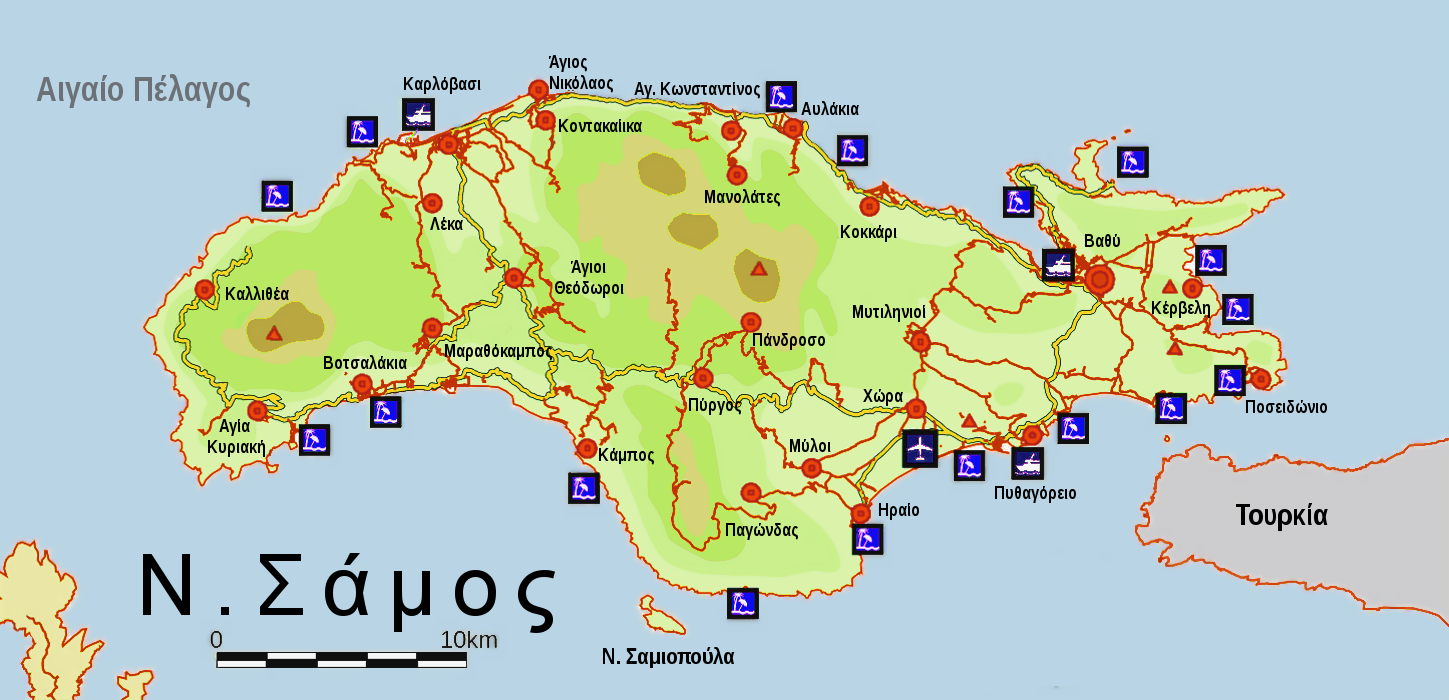 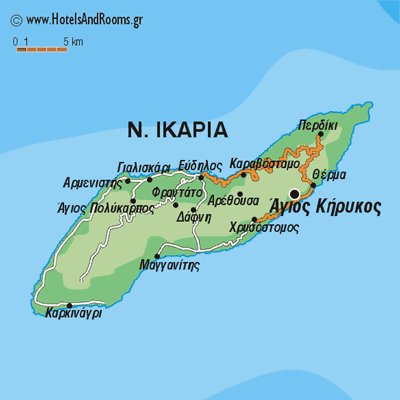 Ikaria                       Ικαρία
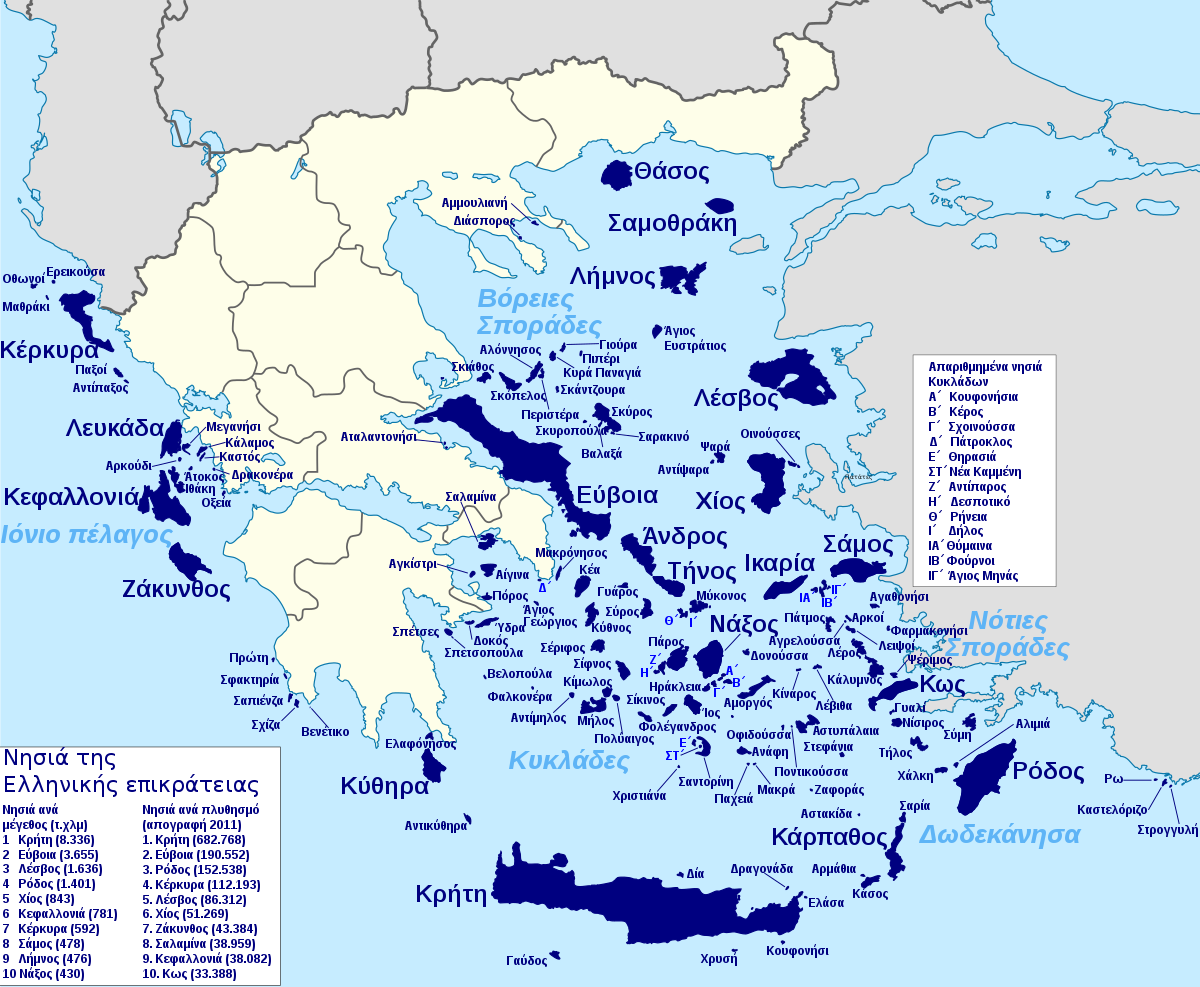 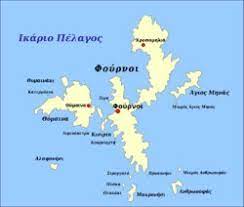 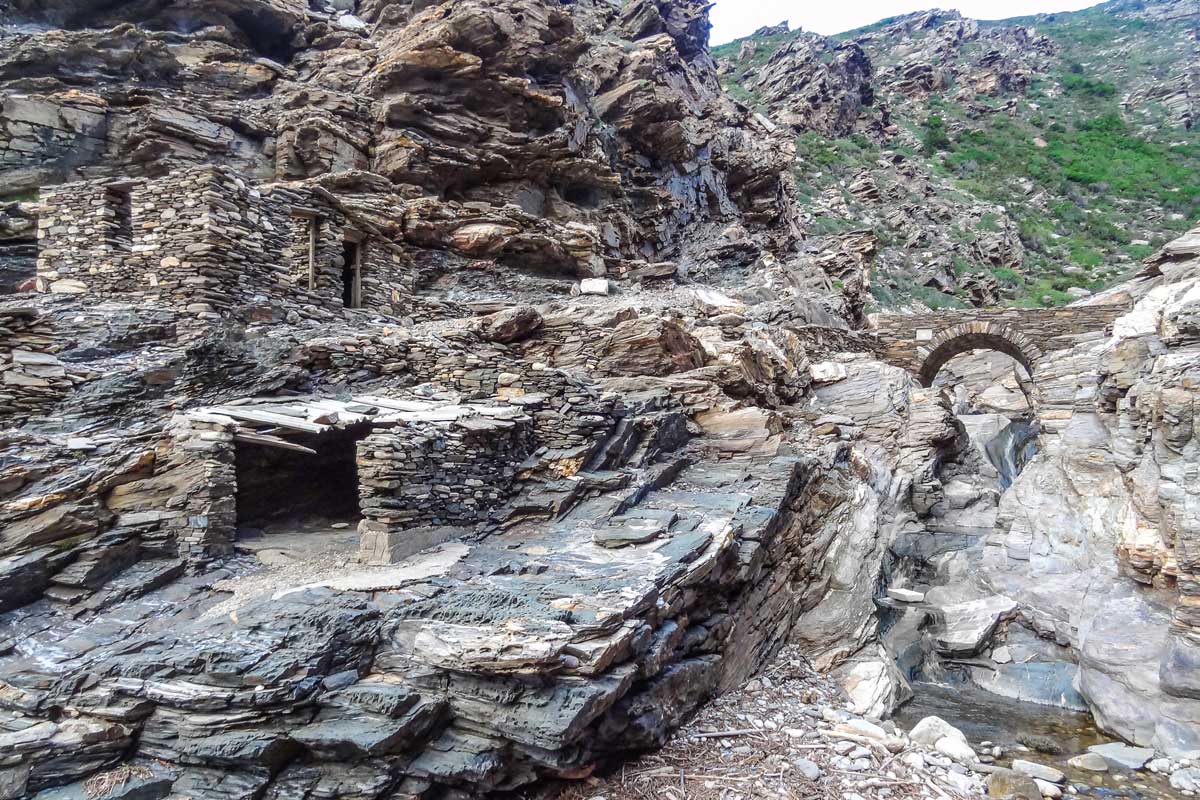 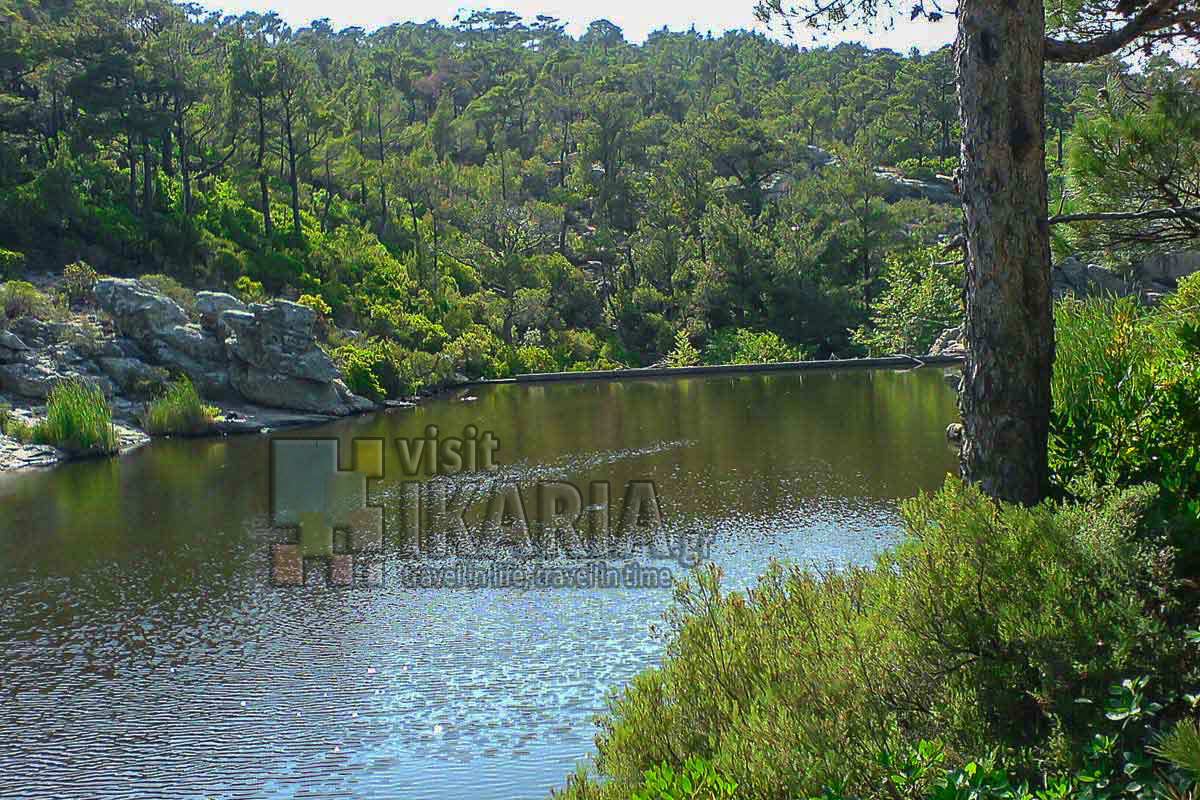 Ikaria, léčivé prameny
Ικαρία, ιαματικές πηγές
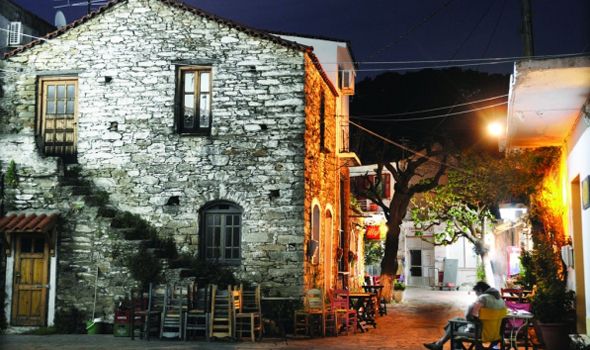 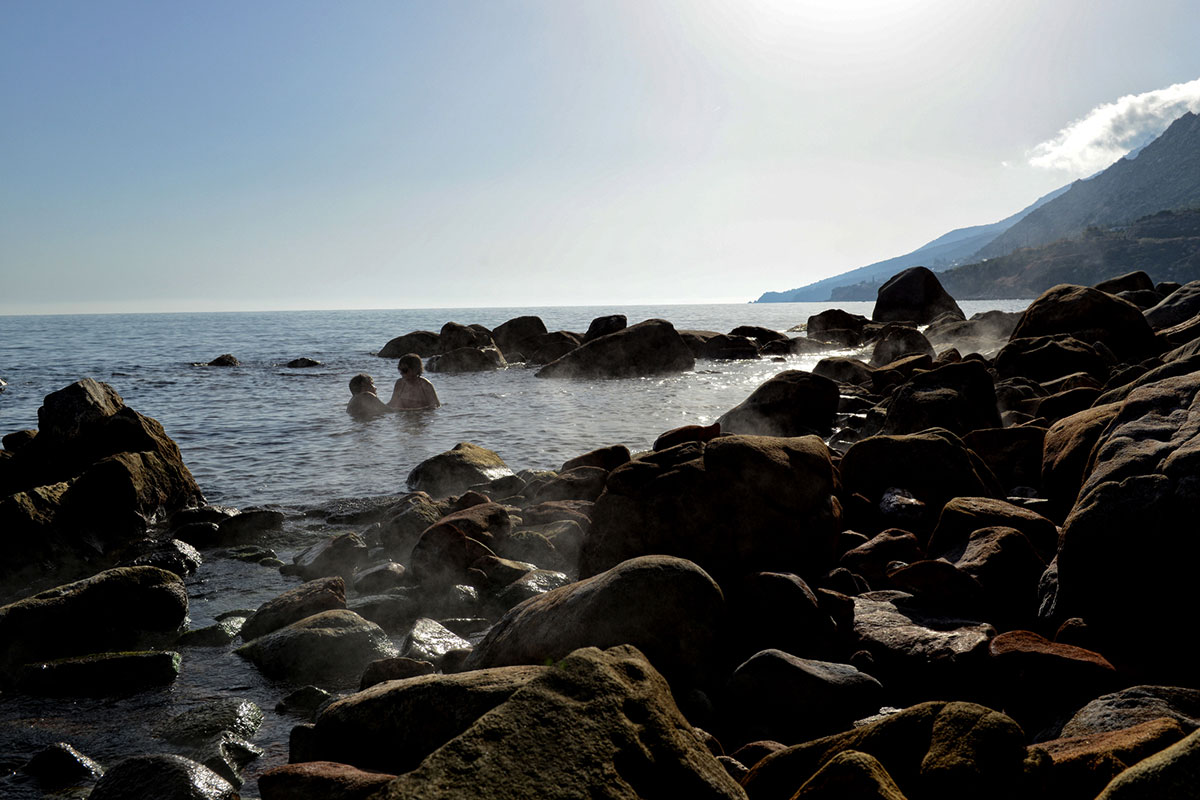 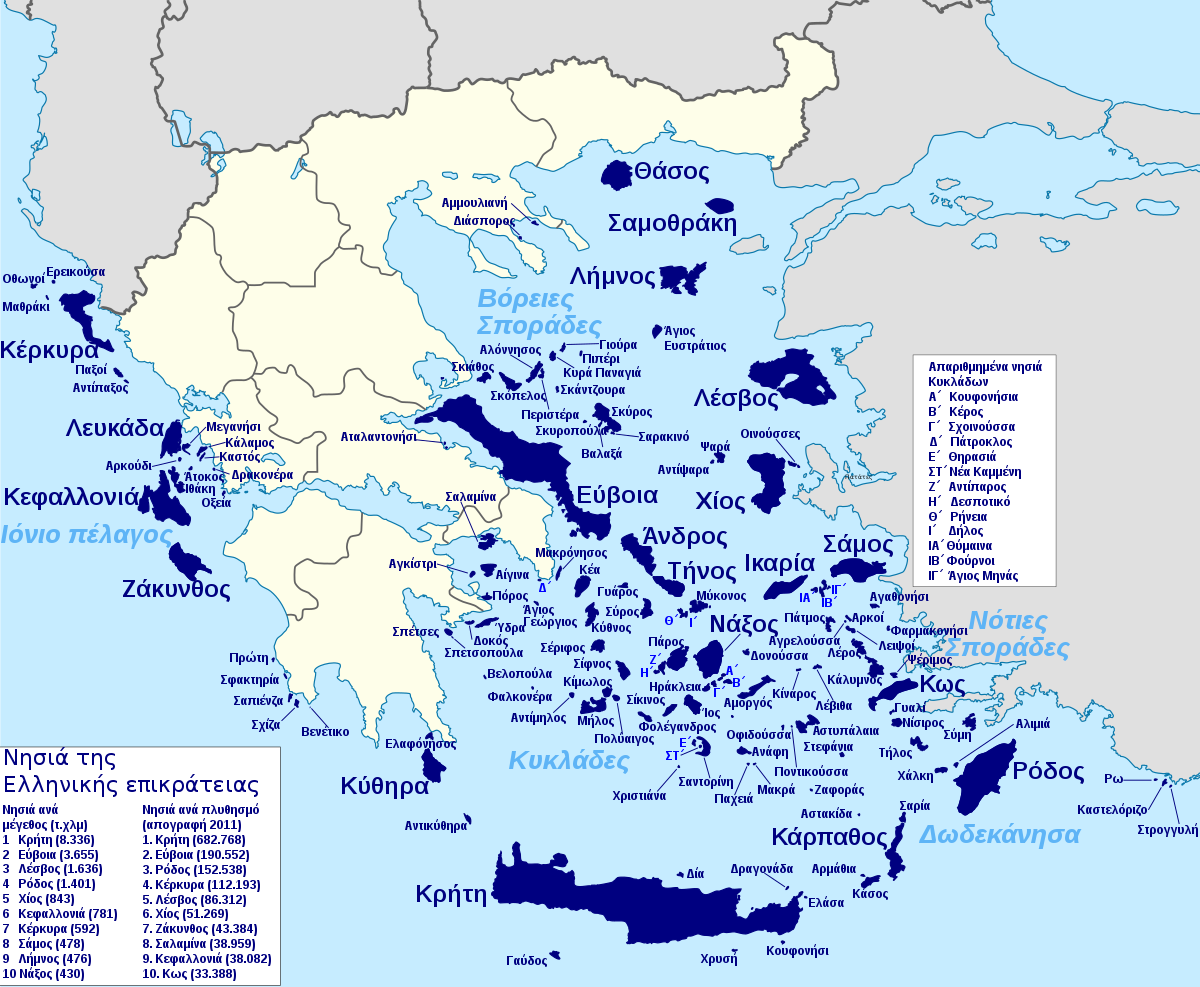 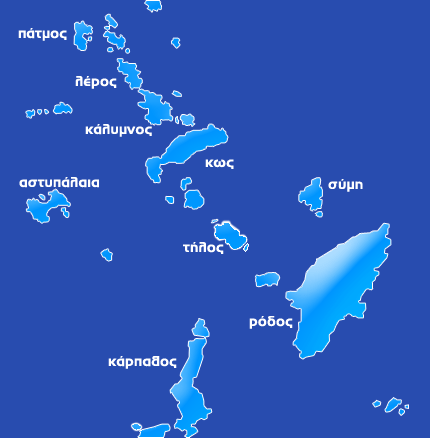 Δωδεκάνησος
Dodekanésos

18 větších ostrovů + …
necelých 200 tis. obyvatel
křižovatka mezi třemi kontinenty > řada dobyvatelů
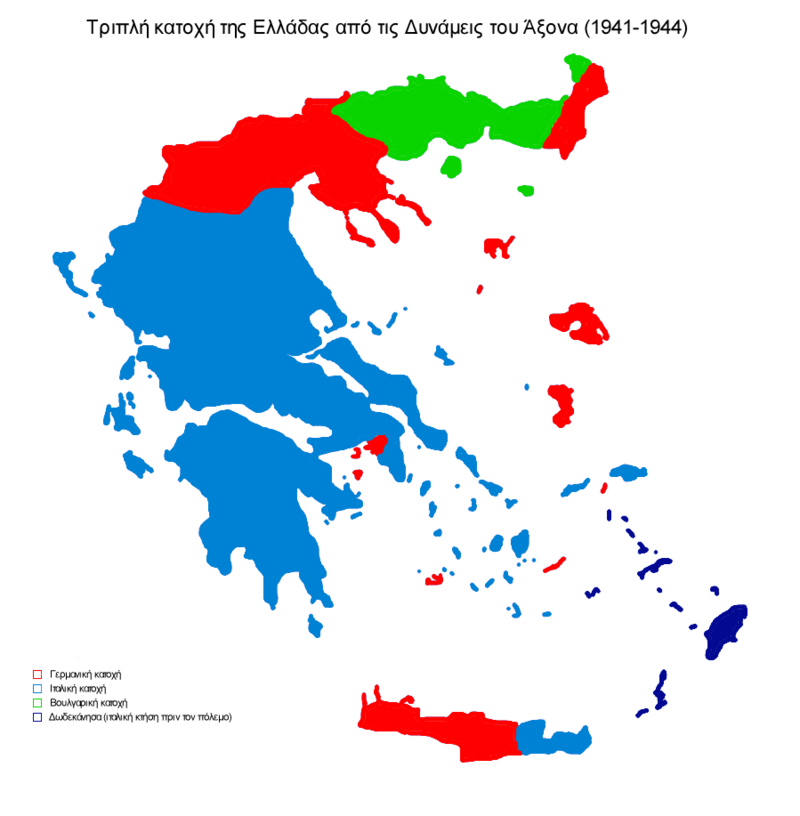 okupace Řecka 1941-44
modrá – Italové
červená – Němci
zelená - Bulhaři
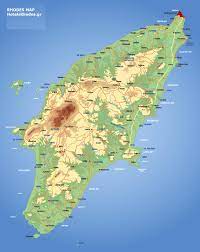 Ρόδος         Rodos

4. největší řecký ostrov
18 km od tureckých břehů
asi 115 000 obyvatel
hlavní město Rodos
Bůh Hélios
hora Attavyros
βουνό Αττάβυρος
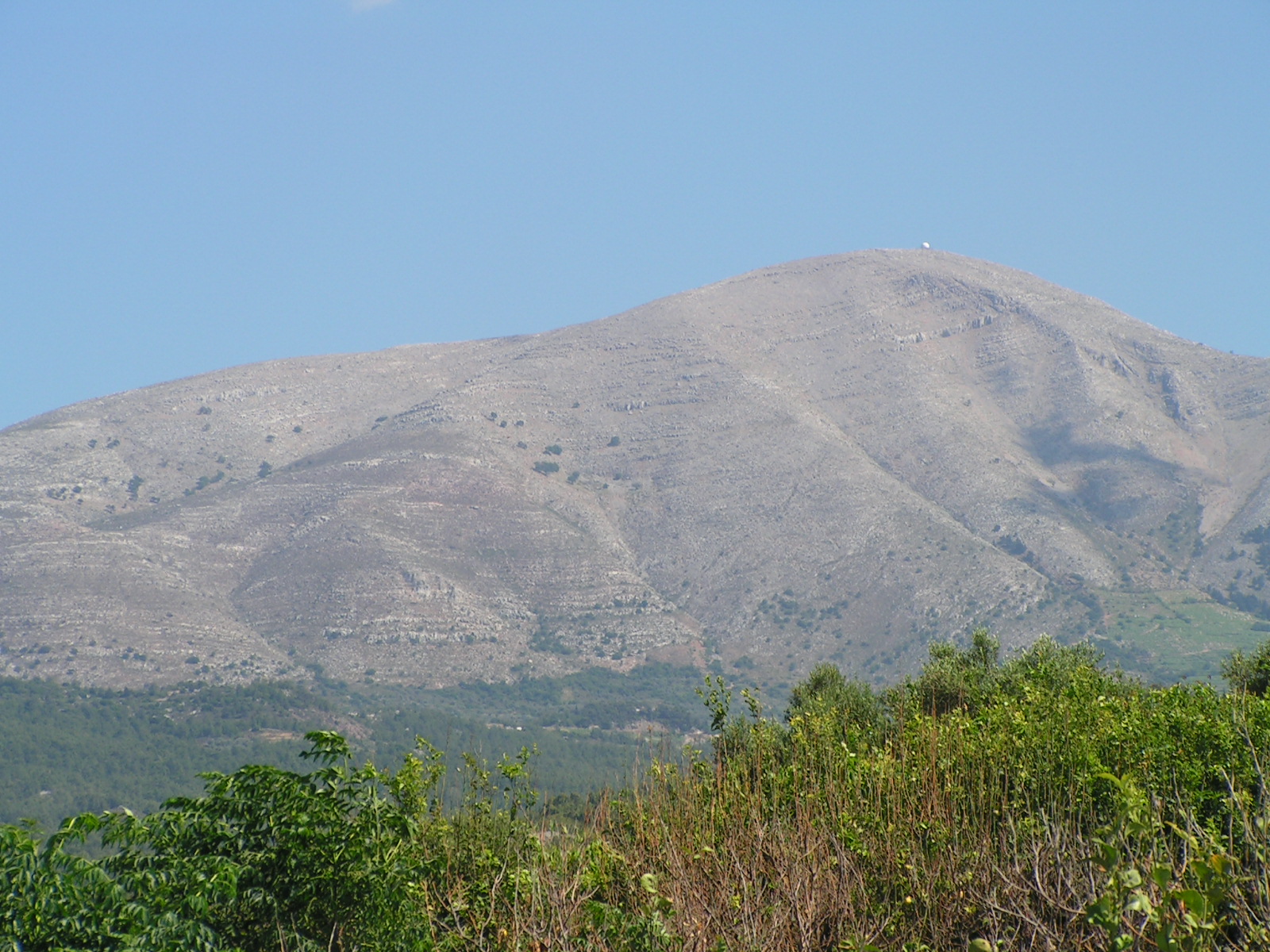 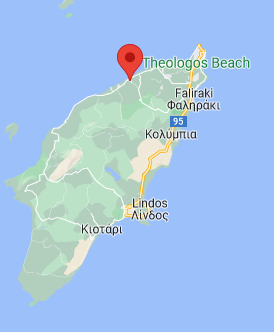 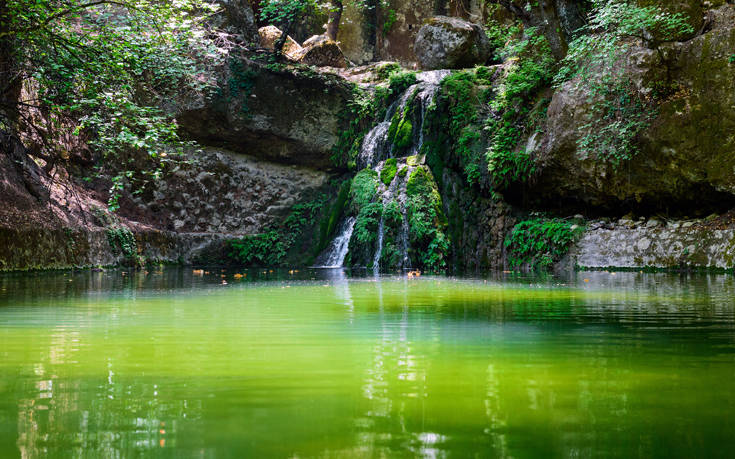 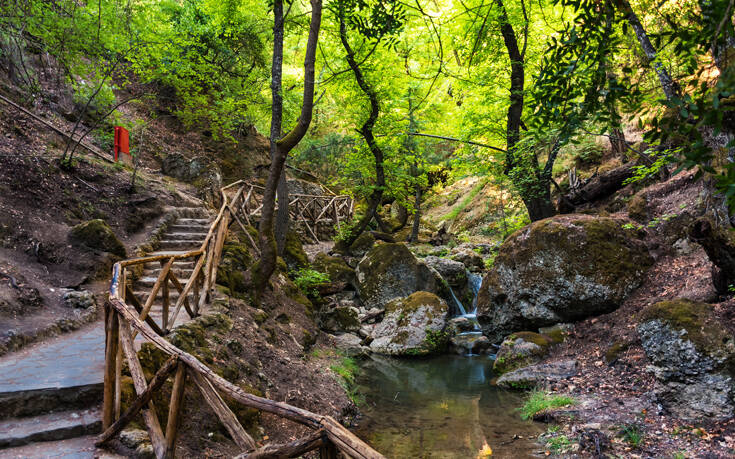 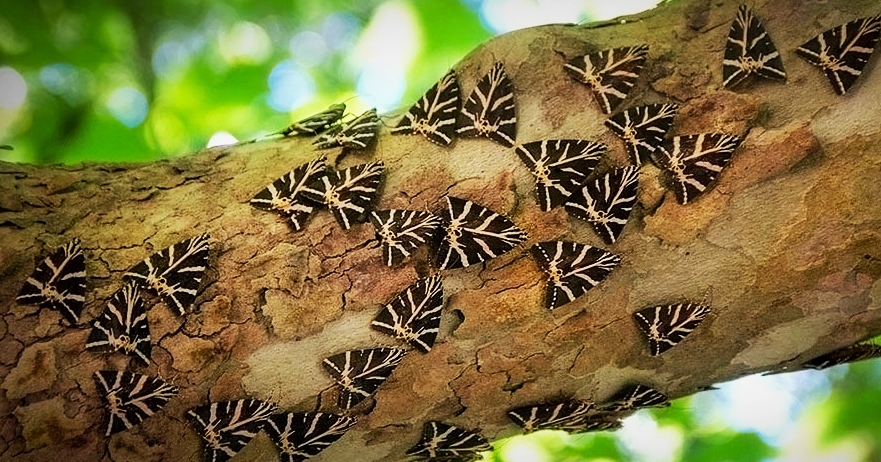 Údolí motýlů
Κοιλάδα των πεταλούδων
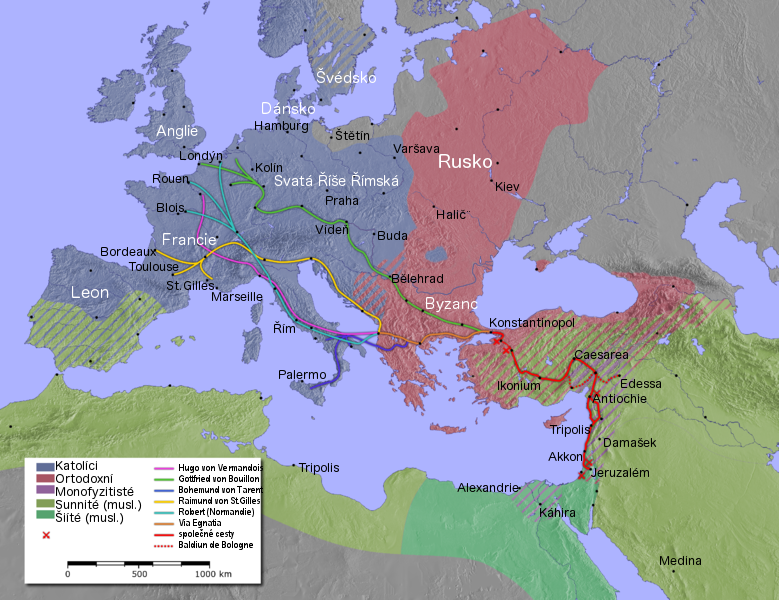 Historie
1. křížová výprava
křižácké státy
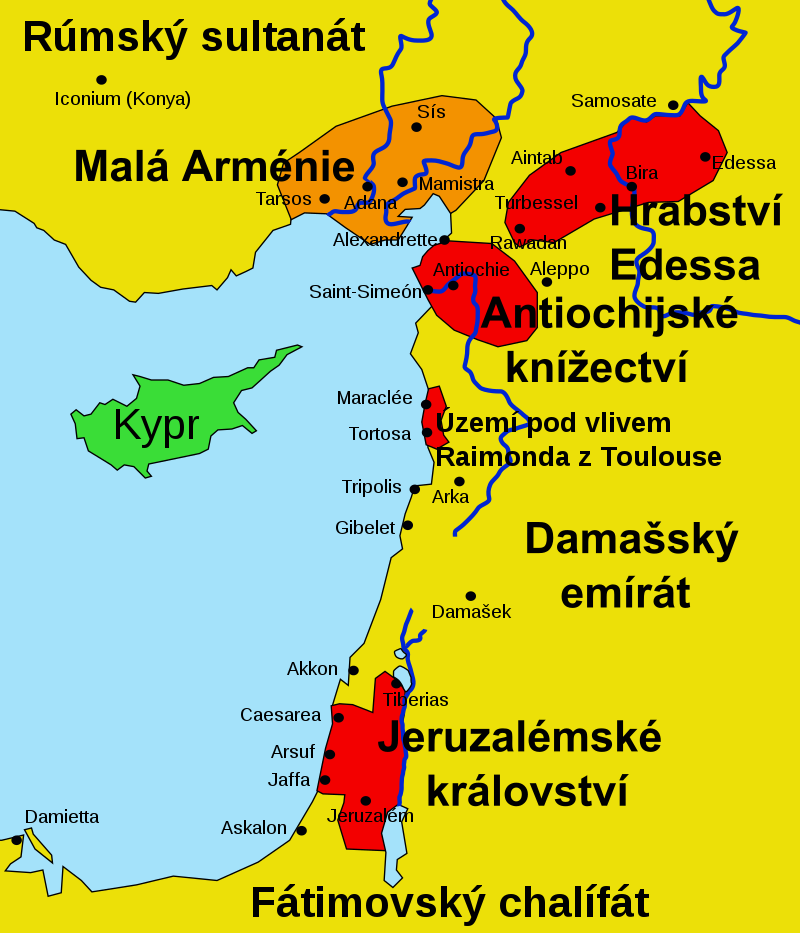 1191 Richard Lví srdce – zastávka na Rodu během 3. křížové výpravy
křížové výpravy, Jeruzalém – Boží hrob, 1. kon. 11. st. – dobytí Jeruzaléma
Jeruzalémské království, Kyperské království – křižácké státy
rytířské řády
1244 (1291) ztráta Jeruzaléma
johanité – rytíři řádu sv. Jana (špitálnící, hospitalité – nemocnice, péče o nemocné) > dobývají r. 1309 Rodos 
rozkvět ostrova, dobré vztahy s místním obyvatelstvem
skvělé opevnění, silná flotila > odolávali útokům Osmanů
1522 Osmané (na základě dohody s johanity)
1912 Ιtalové (celý Dodekanésos), obyvatelstvo vítá jako osvoboditele, k připojení ostrova k Řecku však nedošlo 
1948 součást řeckého státu
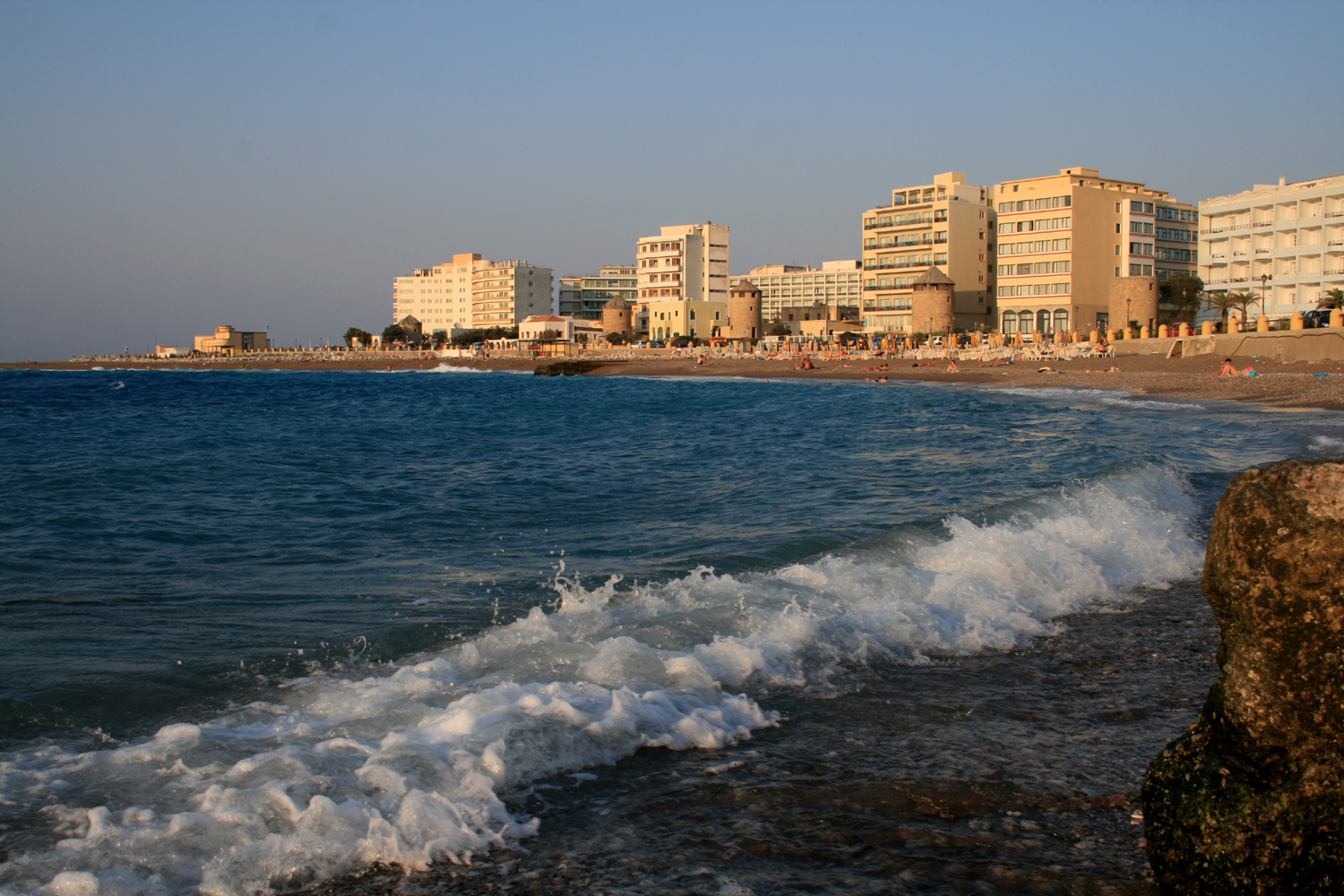 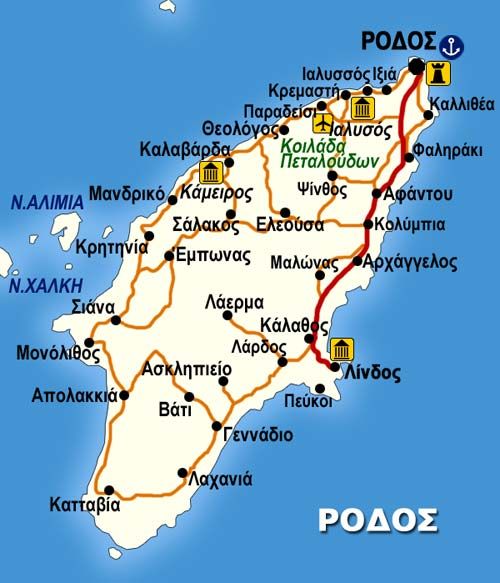 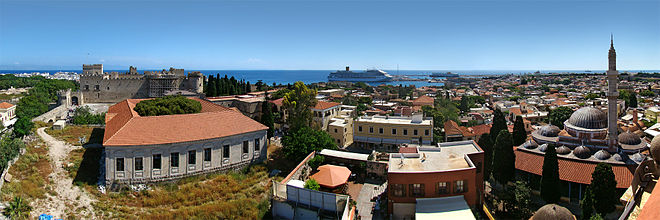 πρωτεύουσα του νησιού Ρόδος
hlavní město ostrova Rodos

asi 50 000 obyvatel
Egejská univerzita - Fakulta humanitních studií (další fakulty na ostrovech Lesbos, Chios, Limnos, Syros…)
středověké město UNESCO), zejména památky z doby vlády johanitů
rodský kolos, κολοσσός της Ρόδου
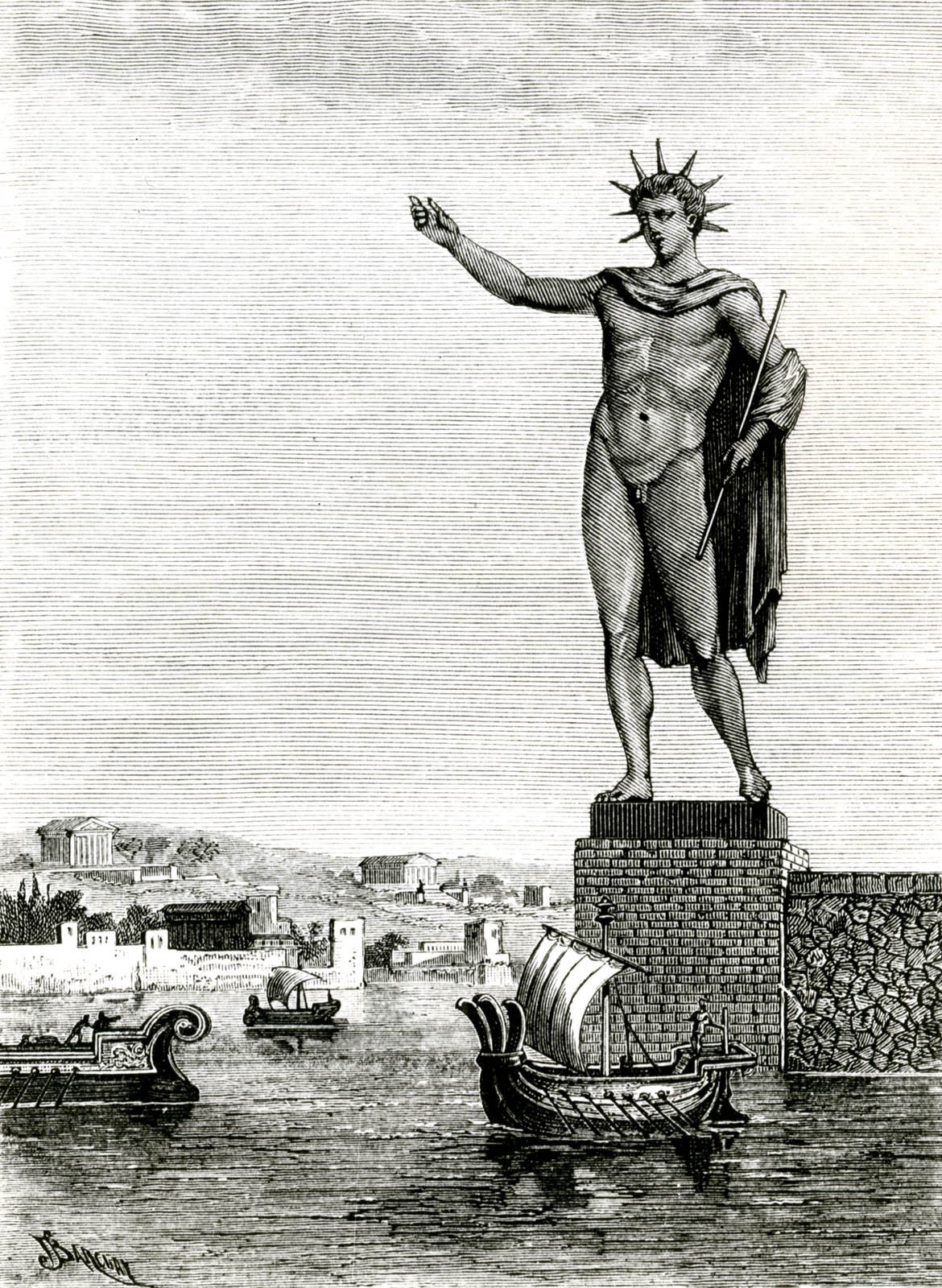 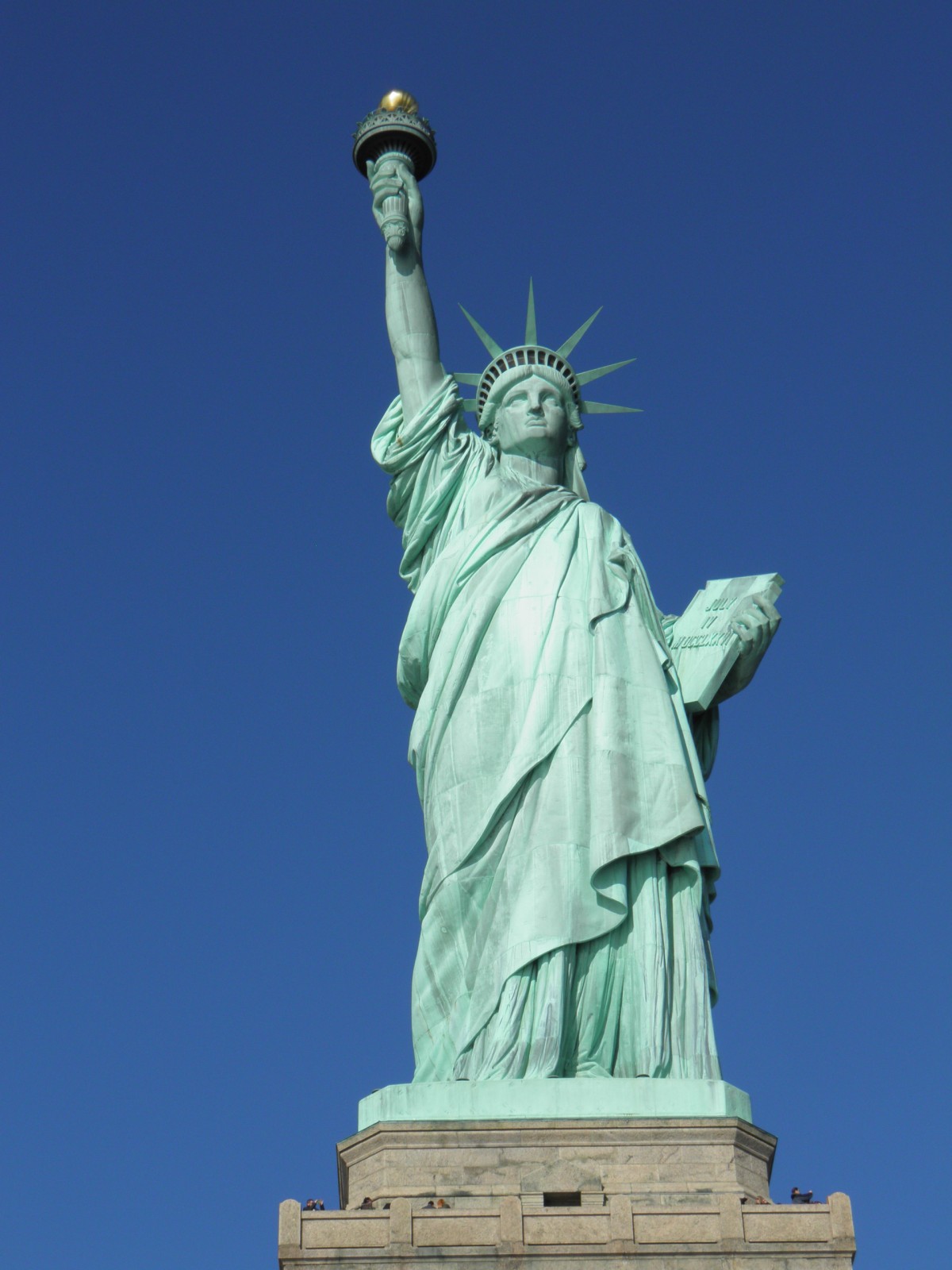 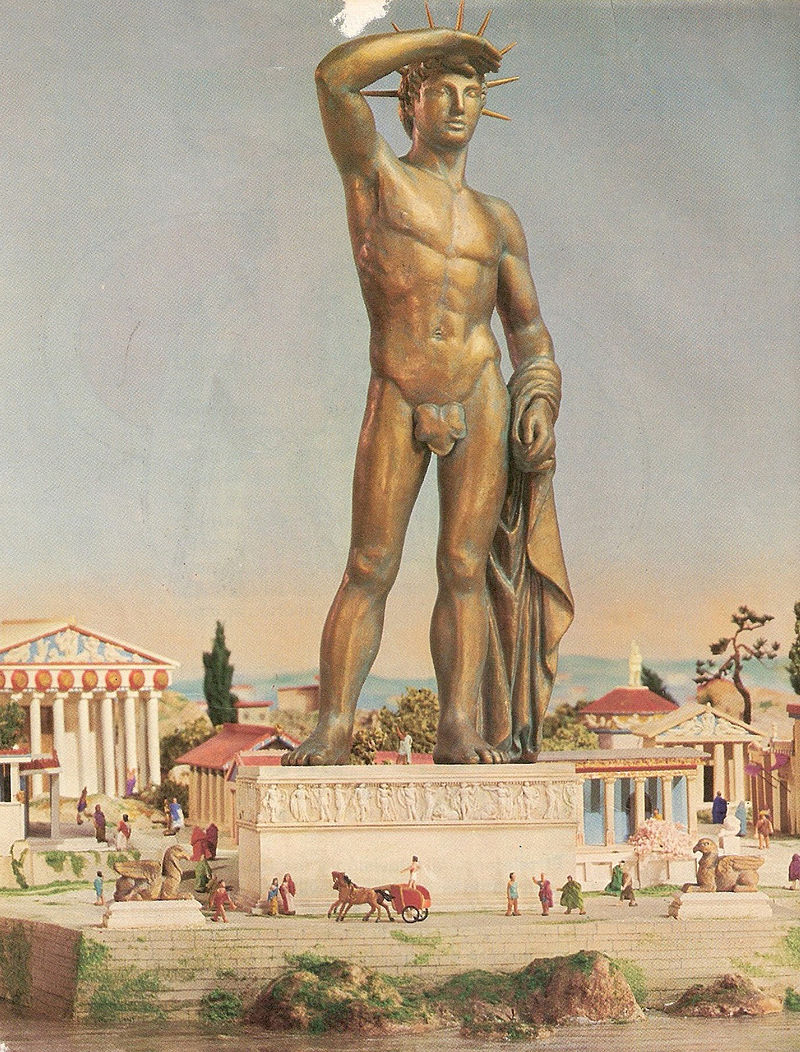 jeden ze sedmi divů světa
přelom 4. a 3. st. př. n. l.
po asi 70 letech zničen zemětřesením
bronzová socha, asi 33 m vysoká, bůh Hélios
stál zřejmě v místě dnešního velmistrova paláce 
socha Svobody - inspirace
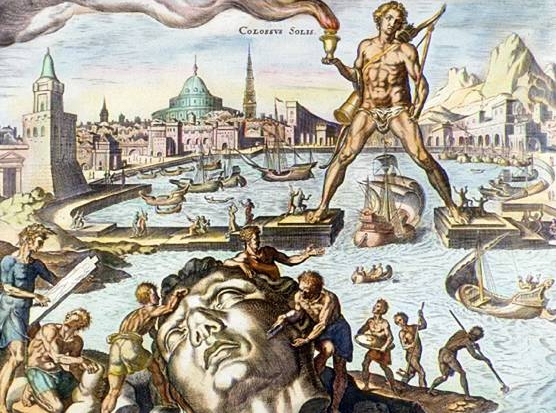 Rodos (město), palác velmistra řádu, 14. st.
sídlo velmistra a správní středisko řádu
Osmani – sídlo správce, věznice
1856 poničen výbuchem uskladněného střelného prachu
1912 – Italové – rekonstrukce
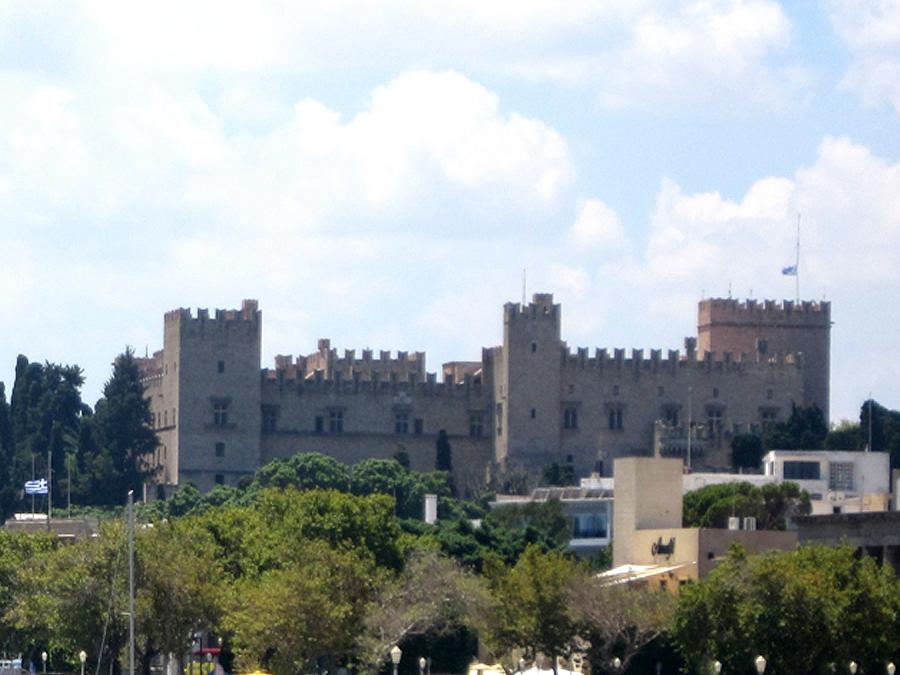 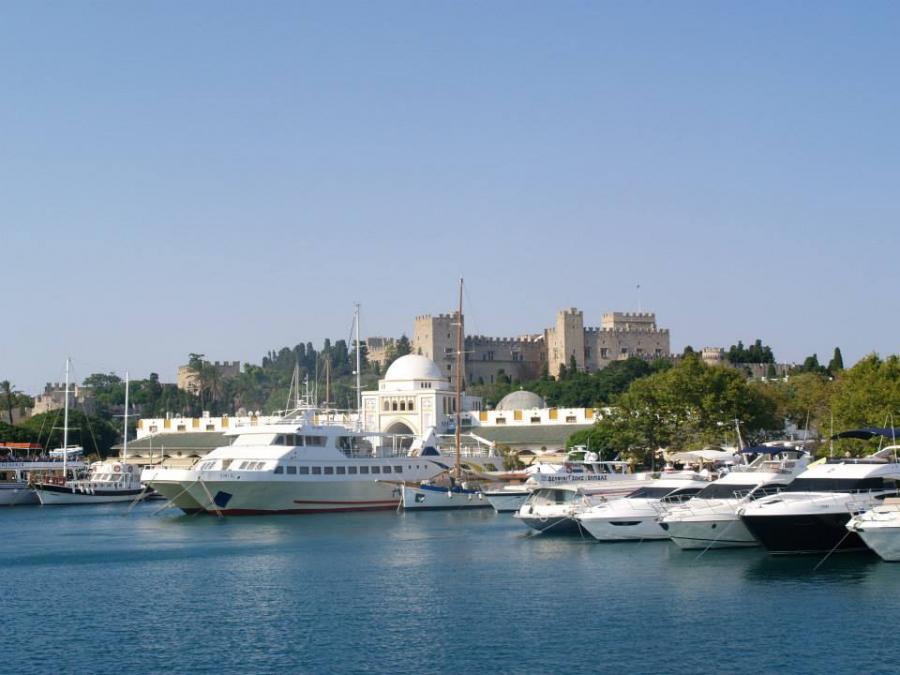 https://www.youtube.com/watch?v=5C_92pa4_9w
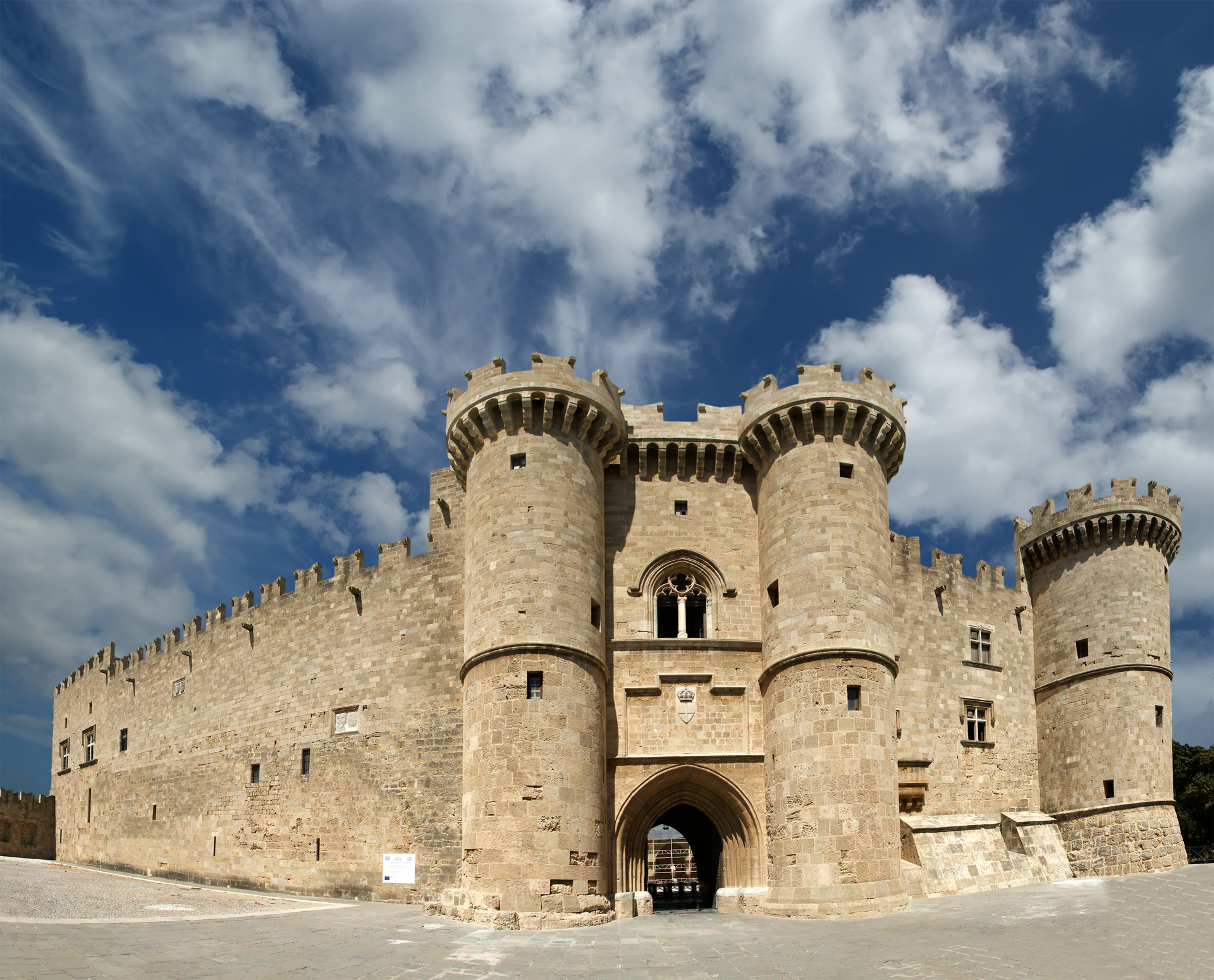 Rodos, palác velmistra, hlavní vstup
https://www.youtube.com/watch?v=5C_92pa4_9w&ab_channel=TourismRhodes
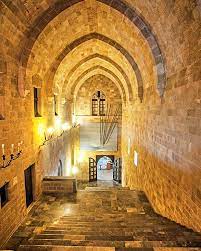 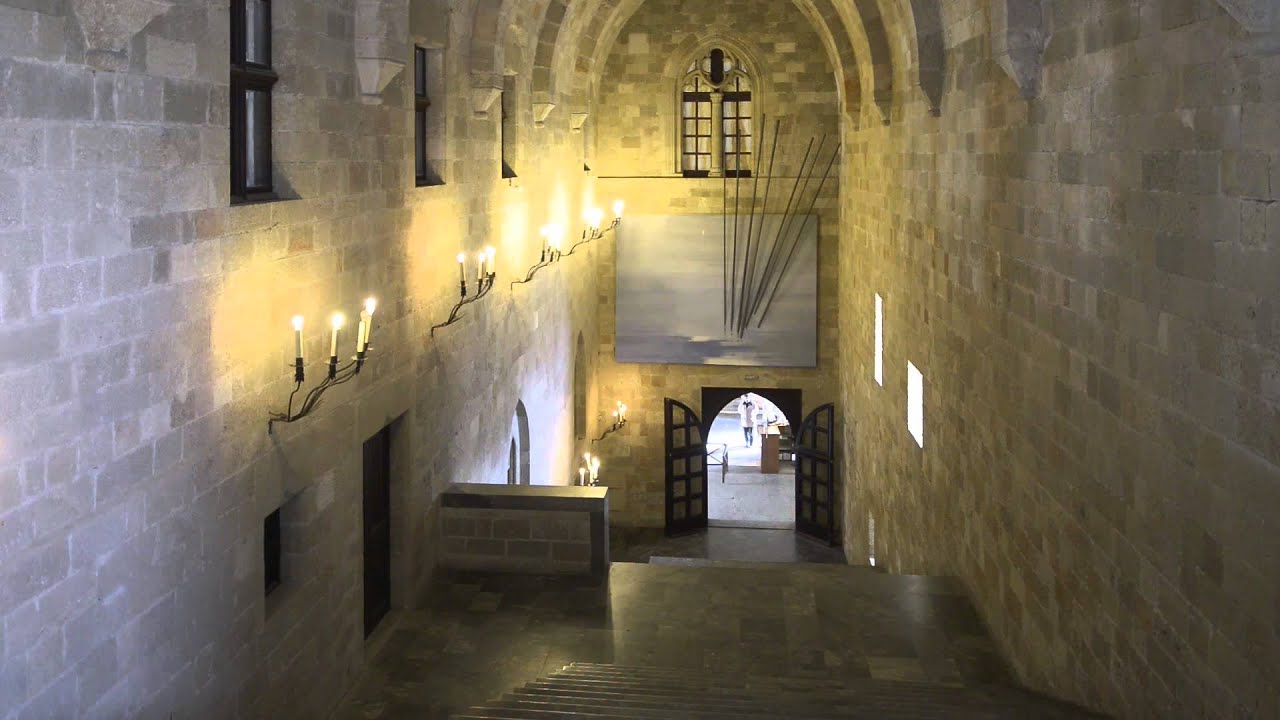 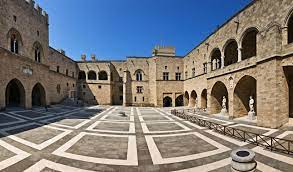 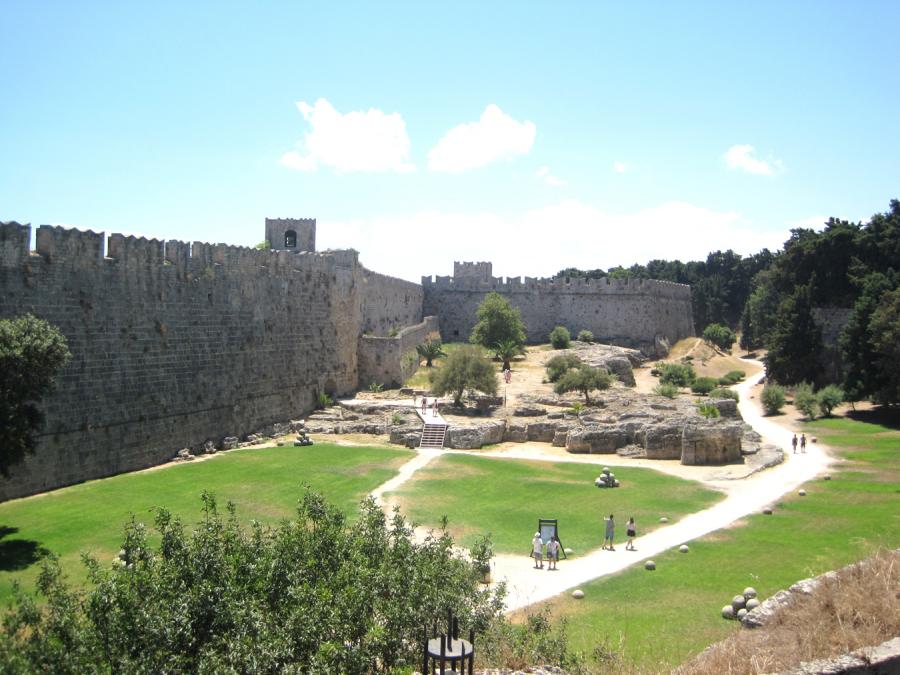 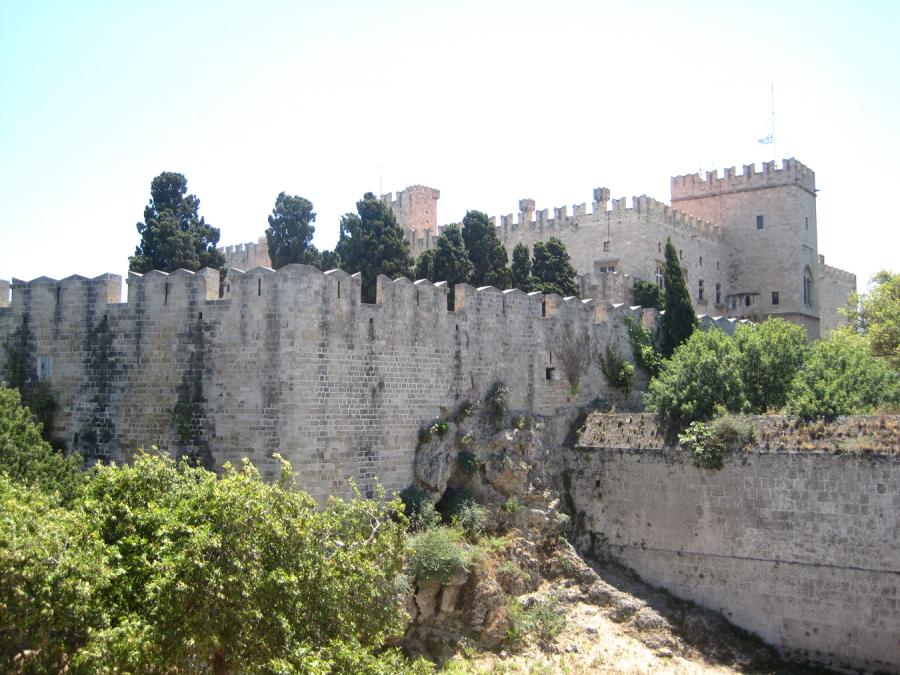 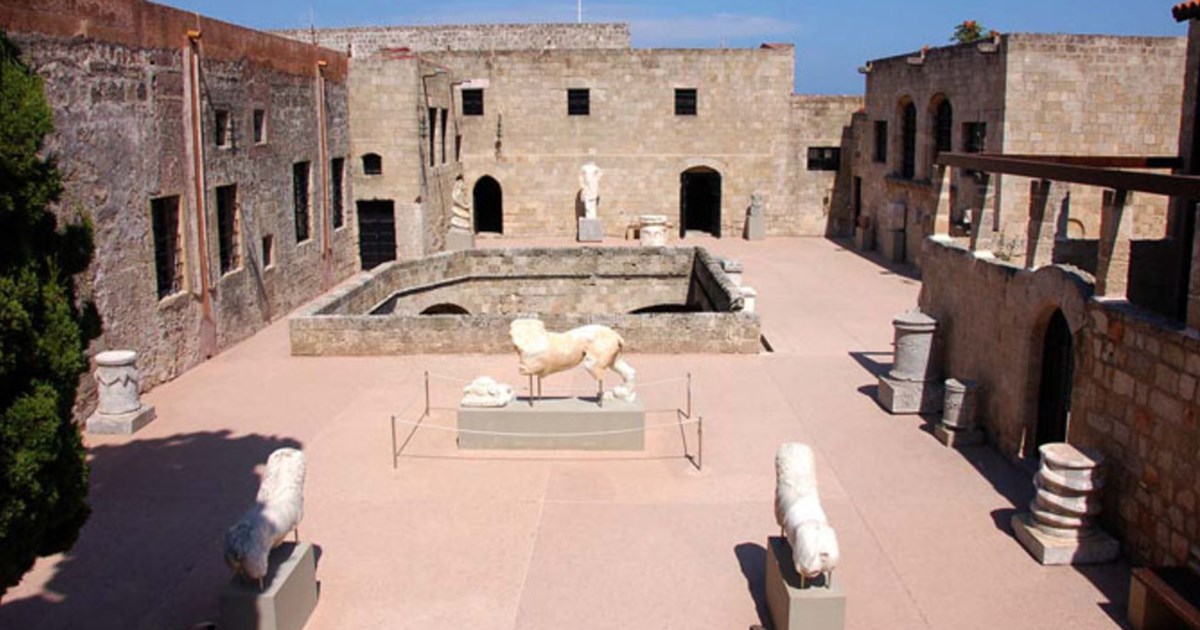 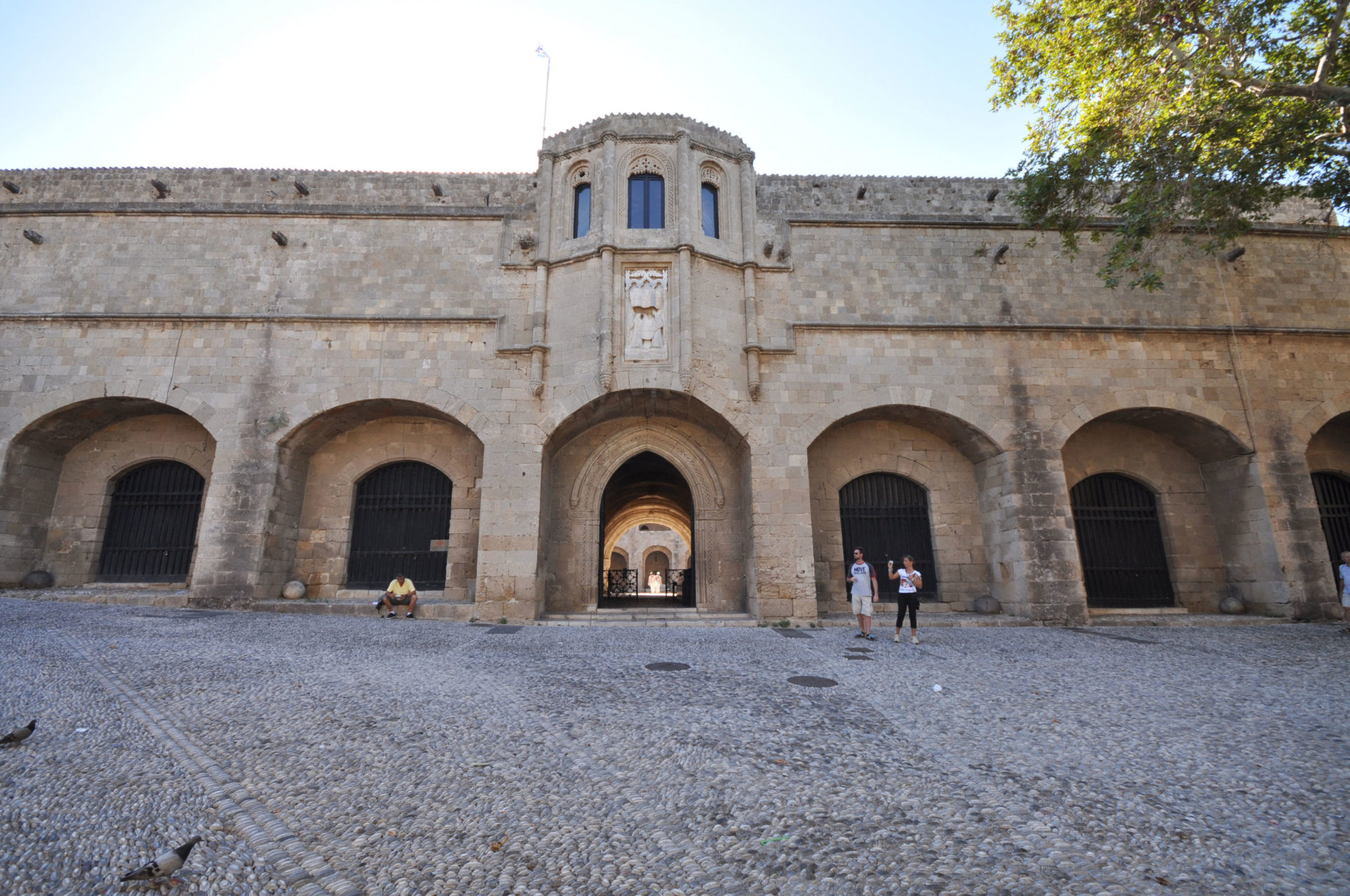 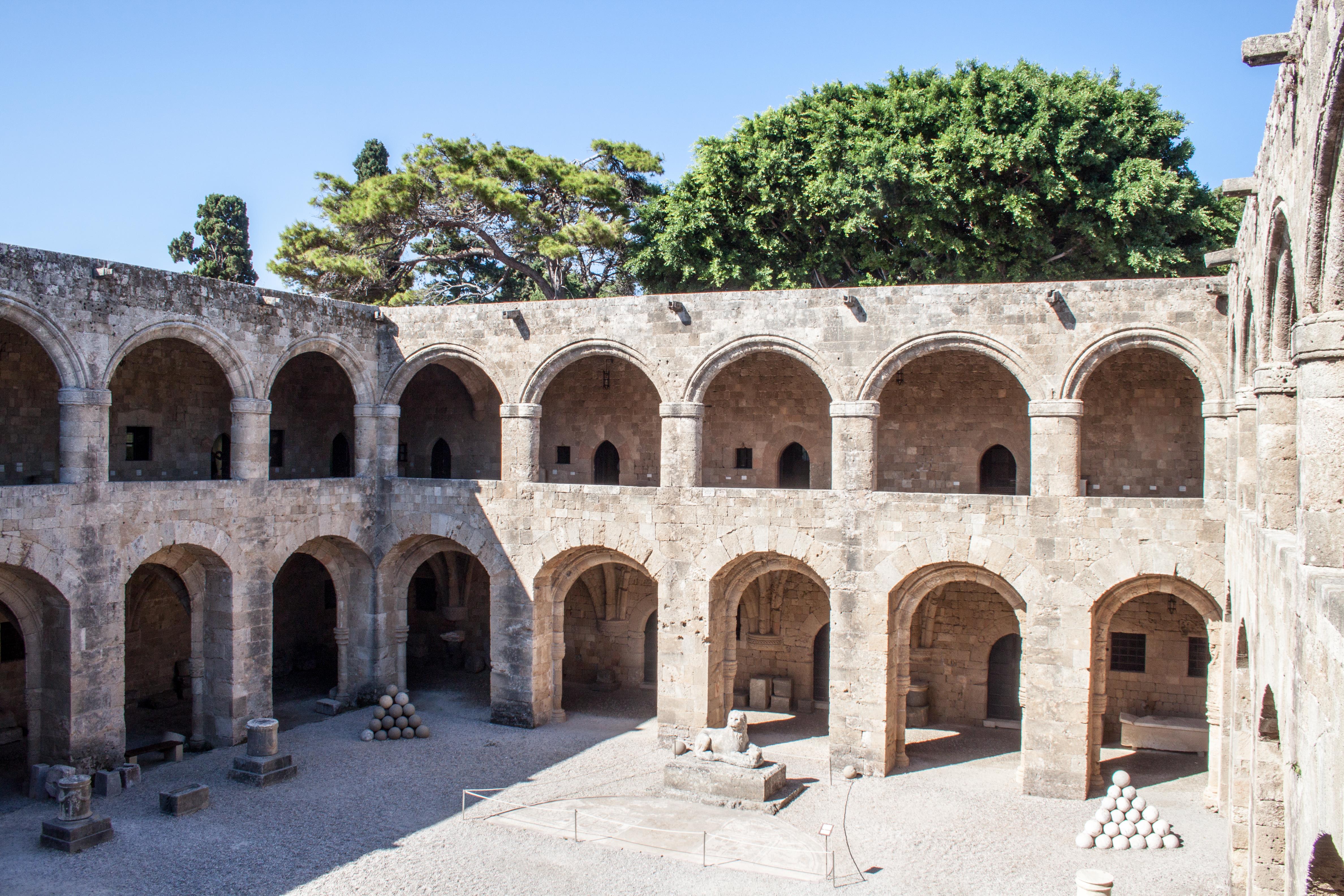 Město Rodos, středověké město – nemocnice řádu, dnes archeologické muzeum

Αρχαιολογικό μουσείο Ρόδου
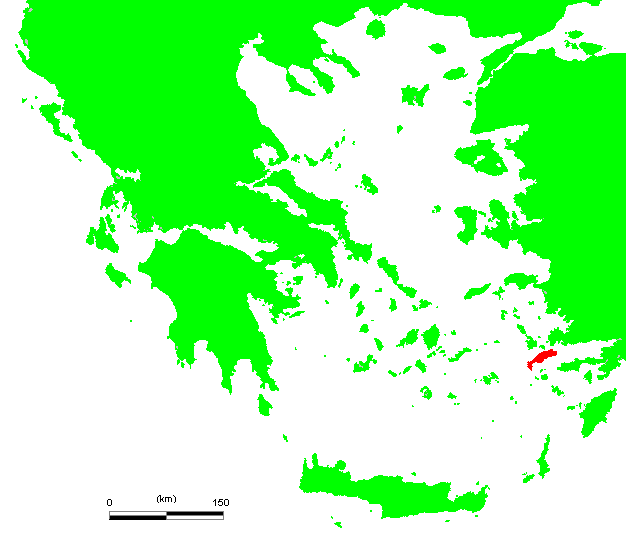 Κως                              Kos
- 3. největší ostrov Dodekanésu, 33 000 obyvatel
hl. město Kos
horský masiv Oromedon (875 m) – tradiční horské vesnice
surfování, jachtaření, potápění, pěší turistika, cyklistika
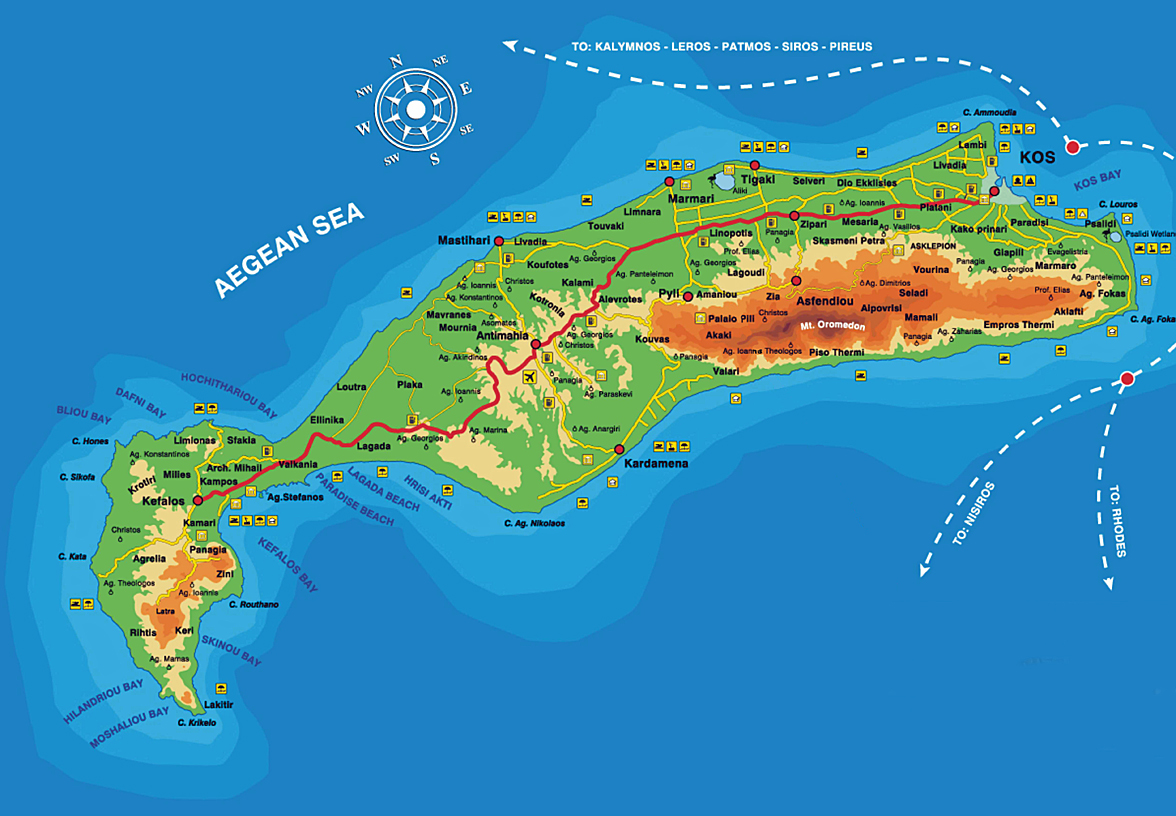 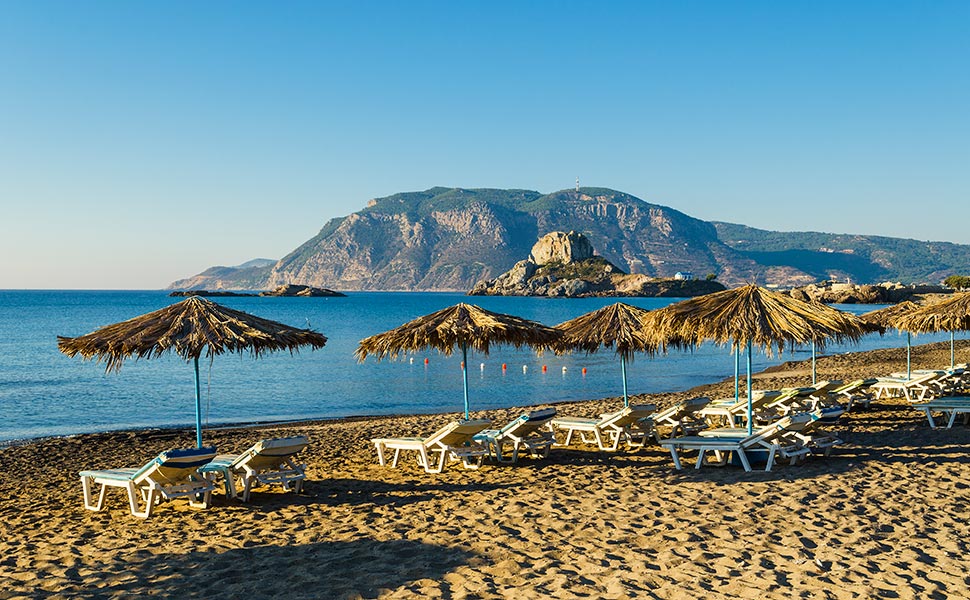 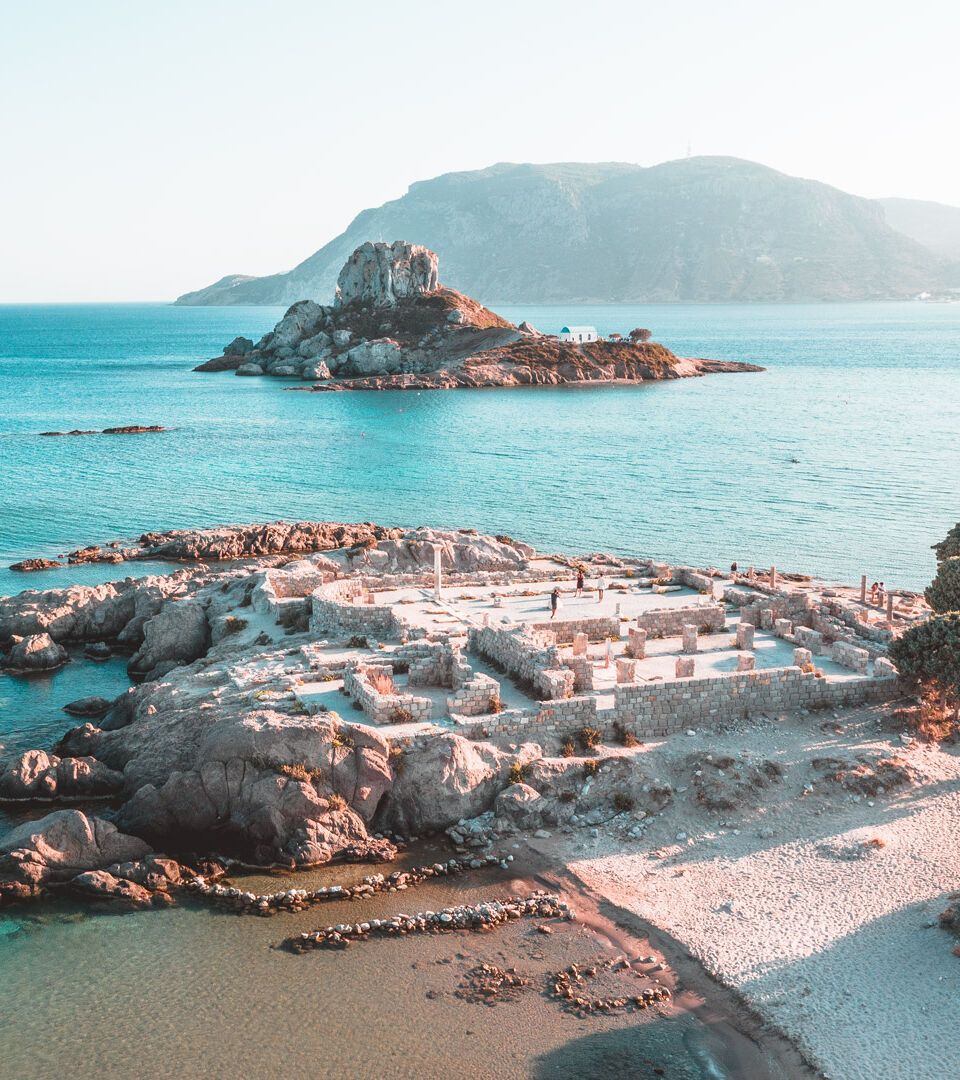 παραλία Άγιος Στέφανος,
κόλπος Κεφάλου
pláž Agios Stefanos,
záliv Kefalu
jih ostrova
jemný písek i oblázky
2 raně křesťanské kostely (5. a 6. st. př. n. l., mozaiky)
ostrůvek Kastri s kostelíkem sv. Nikolaose (loďkou nebo doplavat)
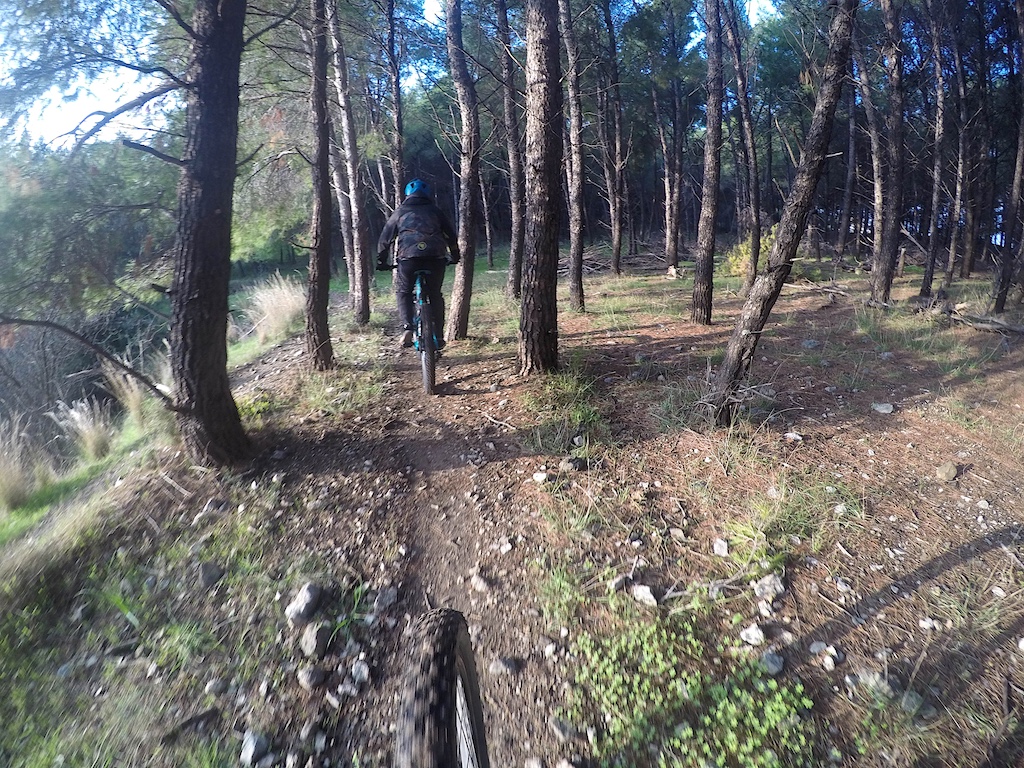 Κos - ráj cyklistů
desítky kilometrů cyklostezek
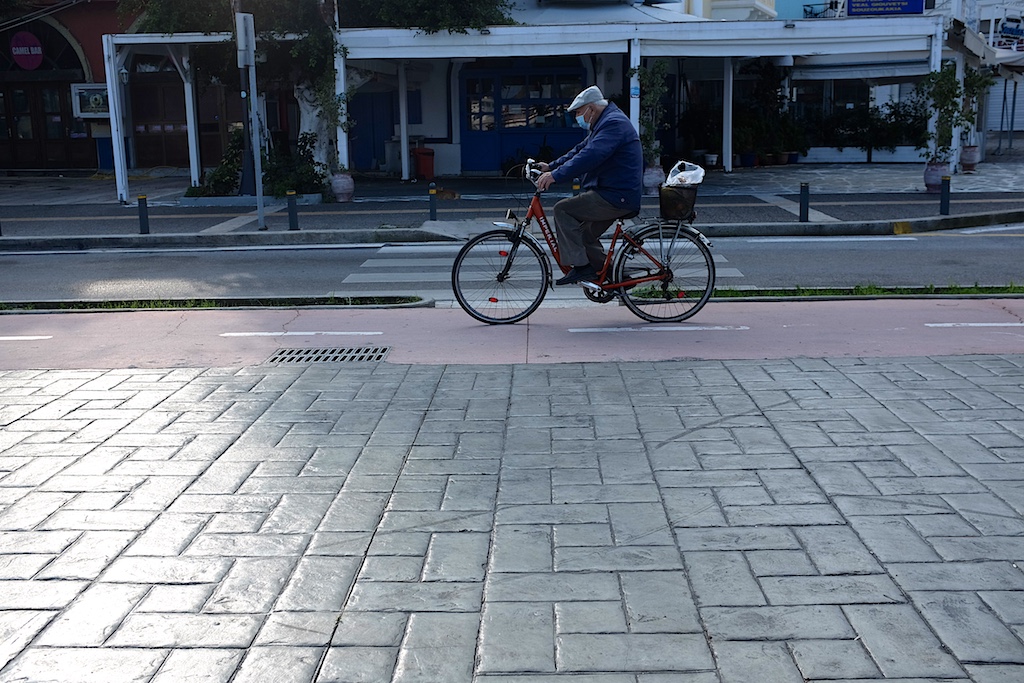 po rovině i v těžším terénu
půjčovny kol velmi dobře vybavené různými druhy kol
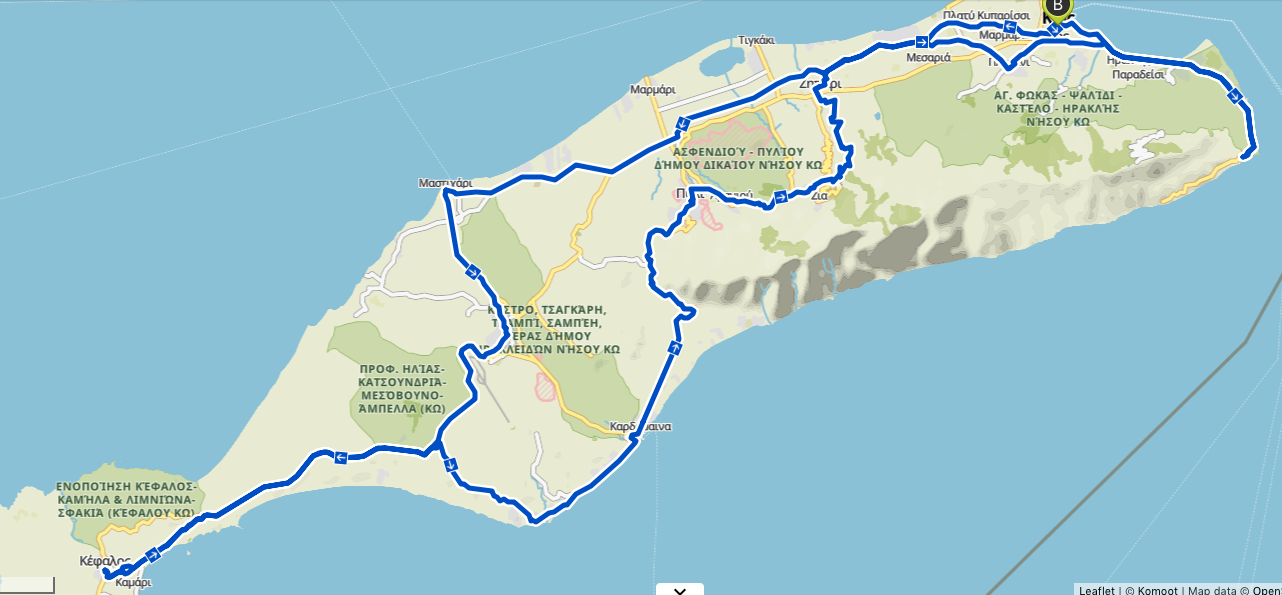 Cycling routes and bike maps in and around Kos | Bikemap - Your bike routes
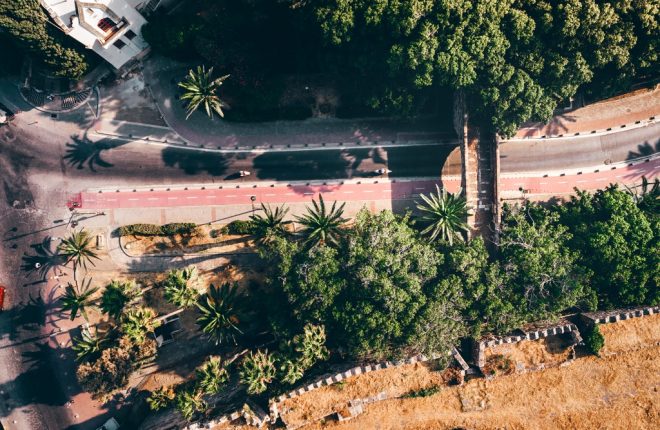 oblíbená trasa cyklistů, 60 km
převýšení asi 1000 m, většinou ne příliš prudké stoupání
po cestě tradiční horské vesničky i pláže
zdatný cyklista během 1 dne, nebo i vícedenní výlet
oblíbená trasa cyklistů, 112 km
převýšení asi 1000 m, většinou ne příliš prudké stoupání
po cestě tradiční horské vesničky i pláže
zdatný cyklista během 1 dne, nebo i vícedenní výlet
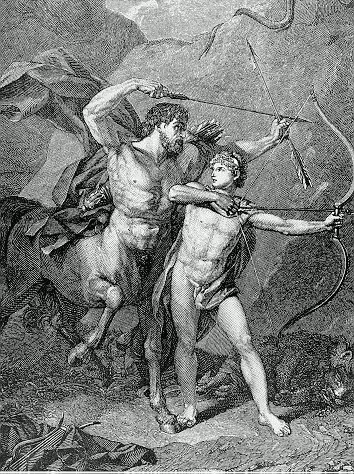 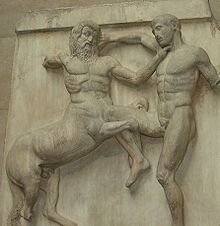 kentauři obvykle divocí a bojechtiví
kentauromachie – boj kentaurů a Lapithů
metopa z dórského vlysu, Parthenón, Akropolis, Atény
5. st. př. n. l., Britské muzeum
Asklépios – bůh lékařství, syn boha Apollóna
Cheirón – vzdělaný kentaur, vychovatel Iasóna, Achillea, Asklépia…
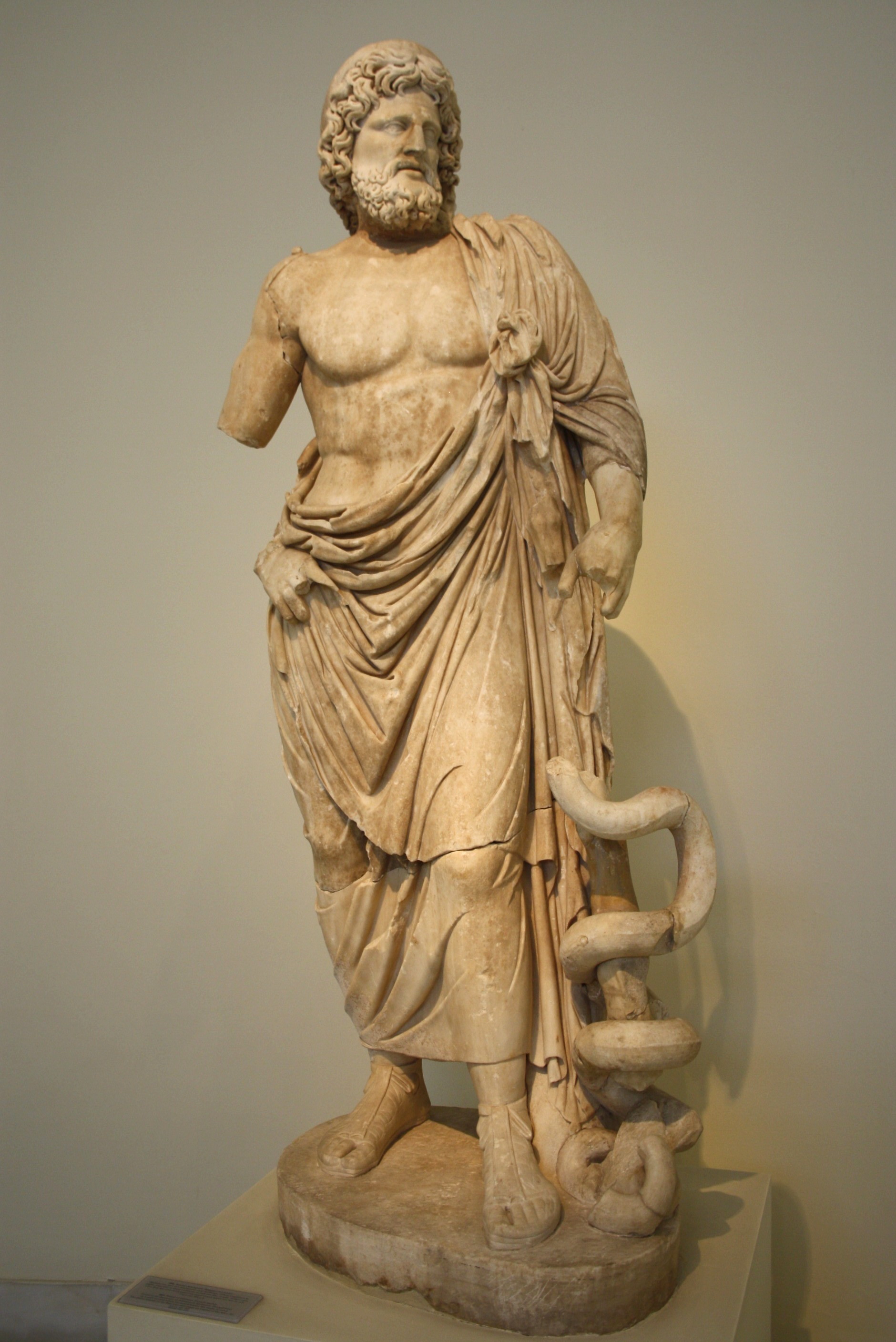 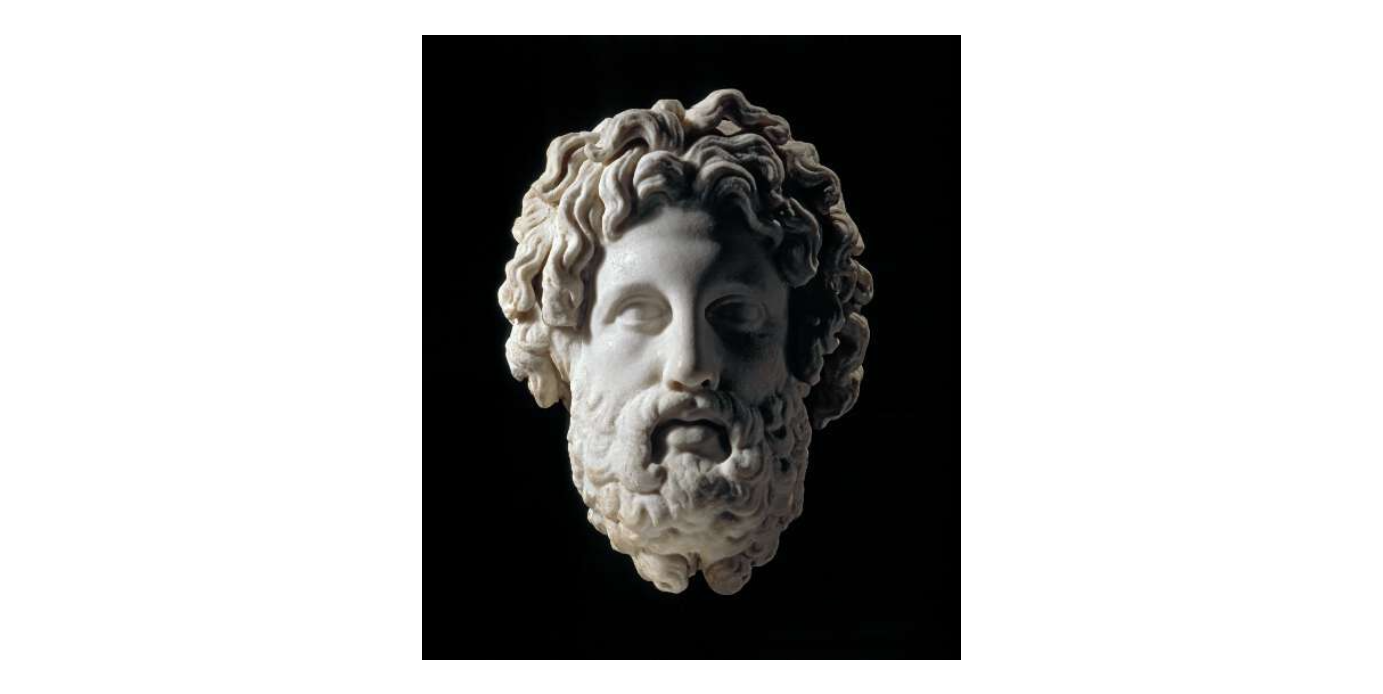 Αsklépios
160 n. l. (řím. kopie sochy ze 4. st. př. n. l., Epidauros
Národní arch. muzeum, Atény
Asklépios
325-300 př. n. l. , Mélos
Britské muzeum, Londýn
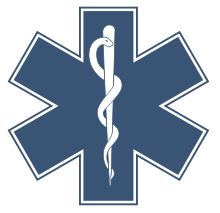 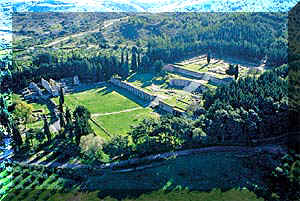 Asklépion (posvátný okrsek zasvěcený Asklépiovi
v podstatě rozsáhlý nemocniční komplex
ubytování, koupele – termální prameny, divadlo – sledování tragédií, chrámy (Asklépia, Apollóna)
abaton – prostor, kde probíhal „léčebný spánek“, během kterého nemocného navštívil bůh Asklépios
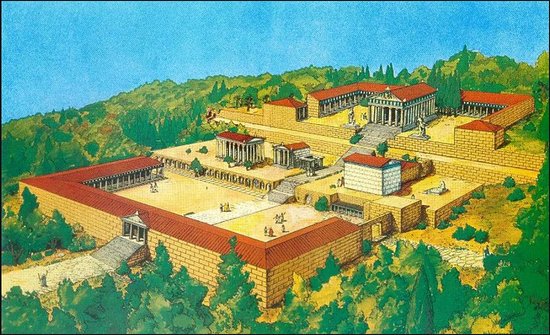 Podobných asklépií bylo v řeckém antickém světě asi 400.
Asklépion na ostrově Kos bylo nejproslulejší - navazovalo na Hippokratovu lékařskou školu.

Hippokratés – zakladatel racionálního lékařství, narodil se a působil na ostrově Kos, 5./4. st. př. n. l.
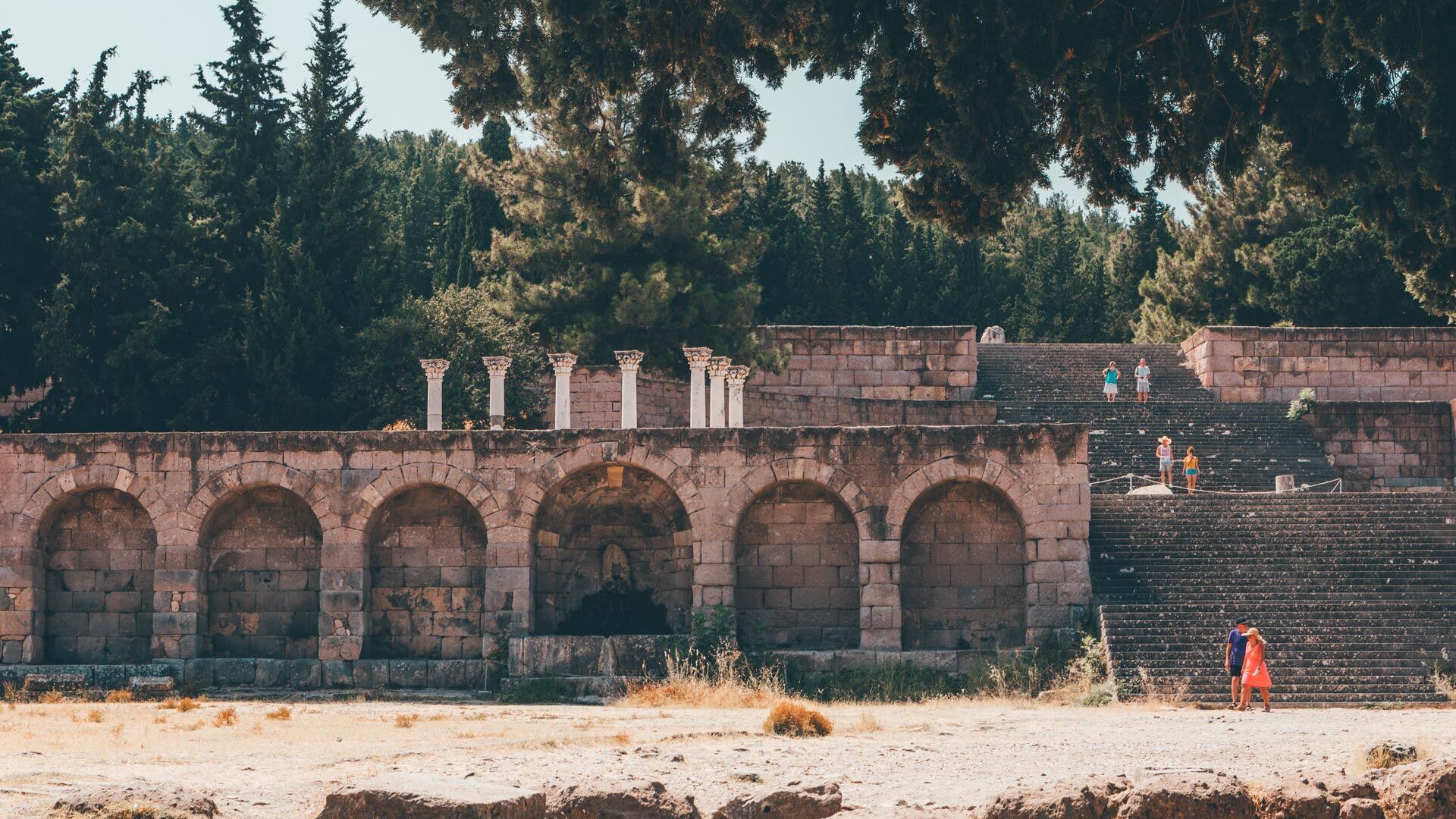 Pozůstatky Apollónova chrámu. 2. st. n. l.
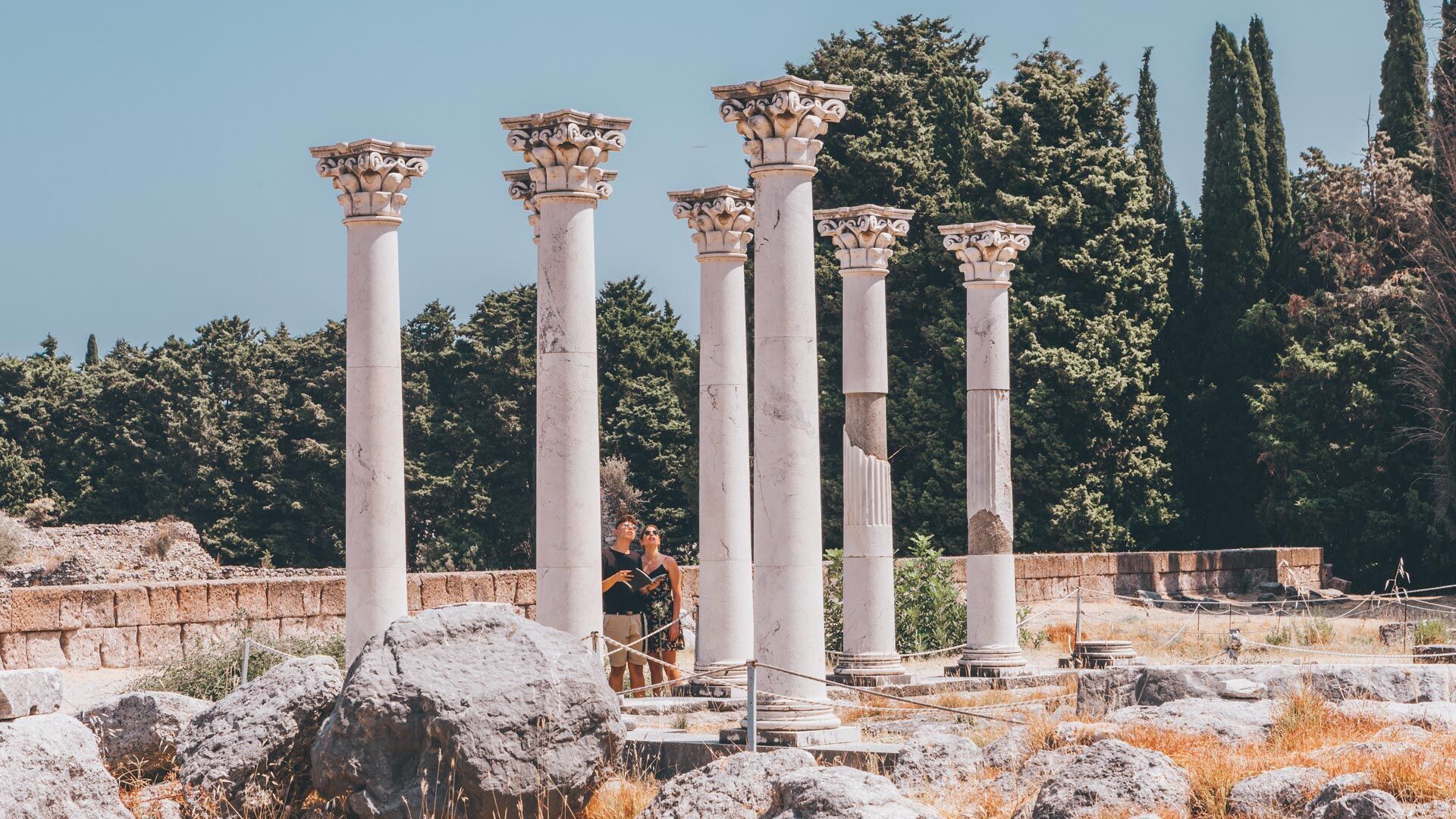 Apollónův chrám na 2. terase, 2. st. n. l.
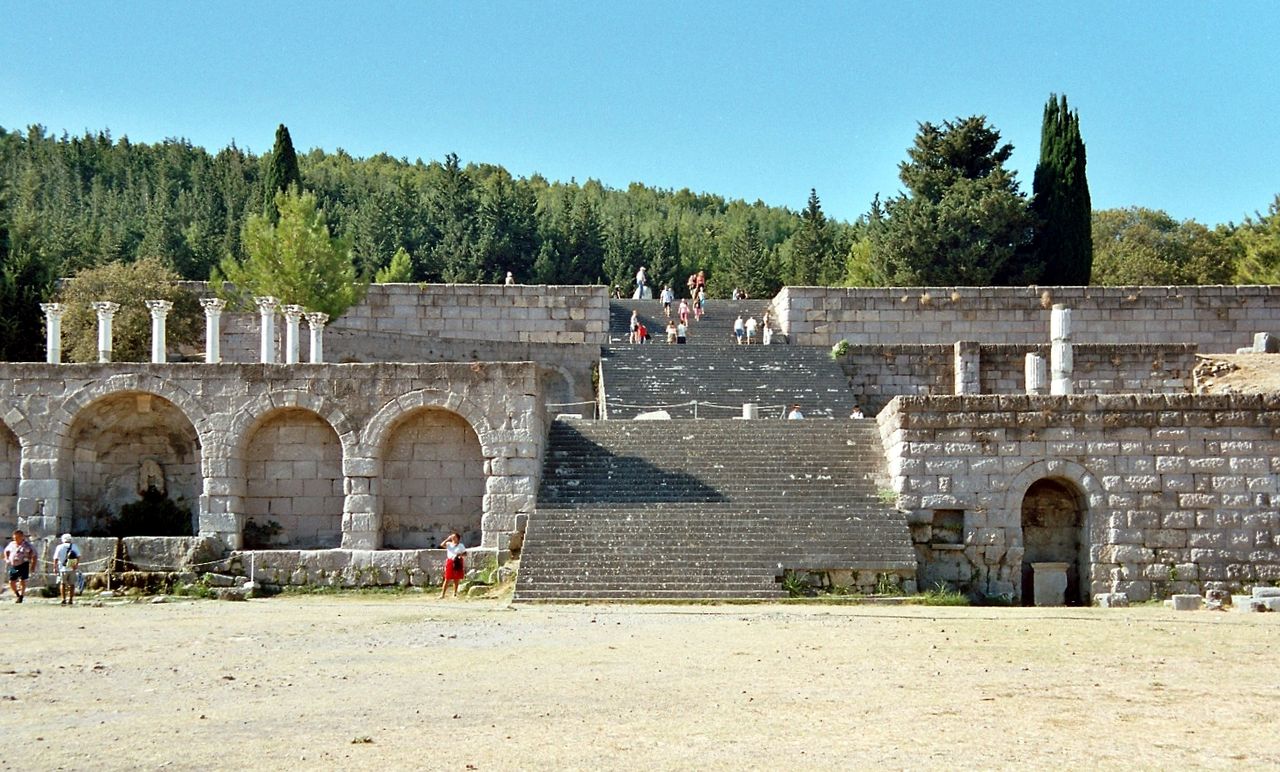 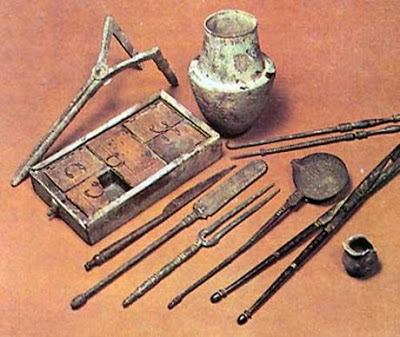 starověké lékařské nástroje
poděkování (případně prosba) za vyléčení 
v antice a dnes
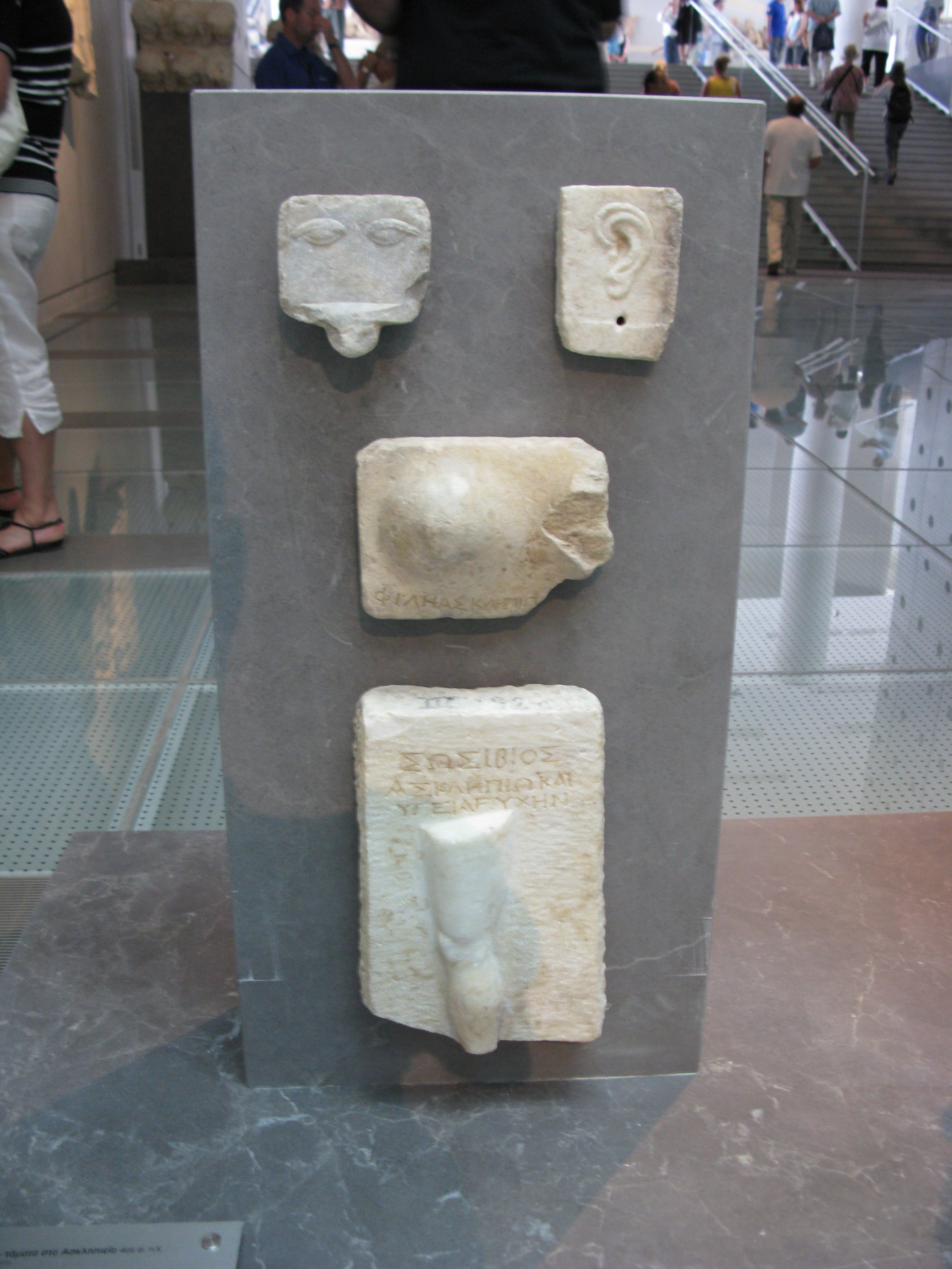 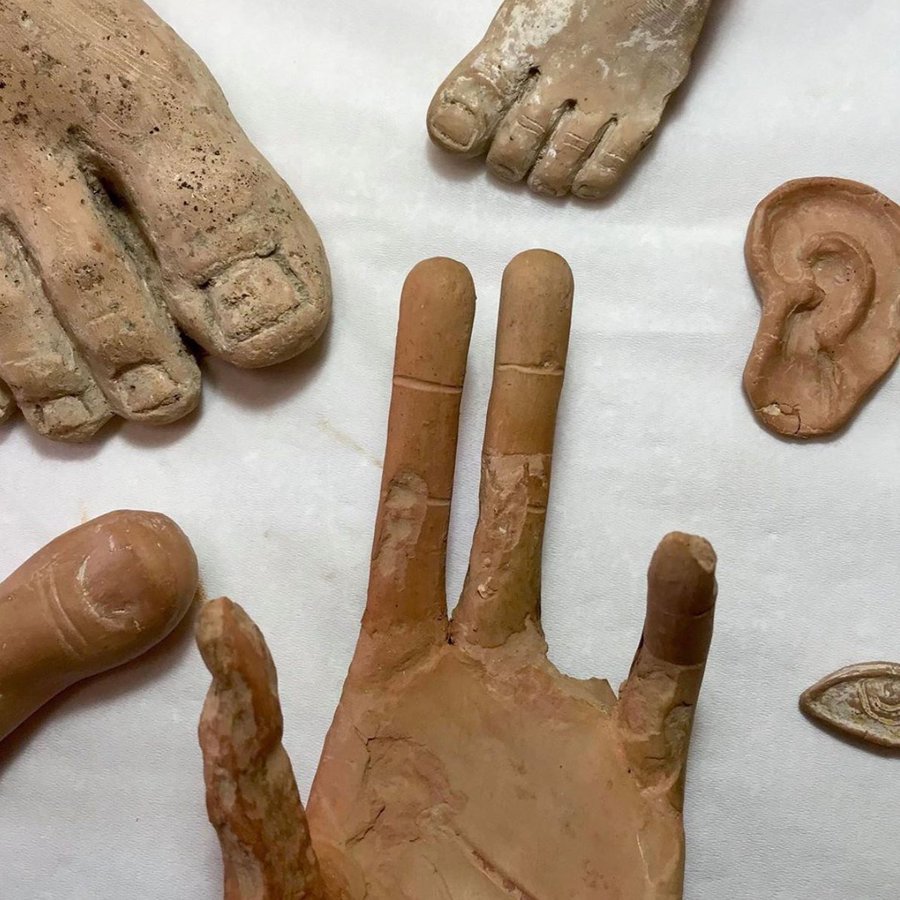 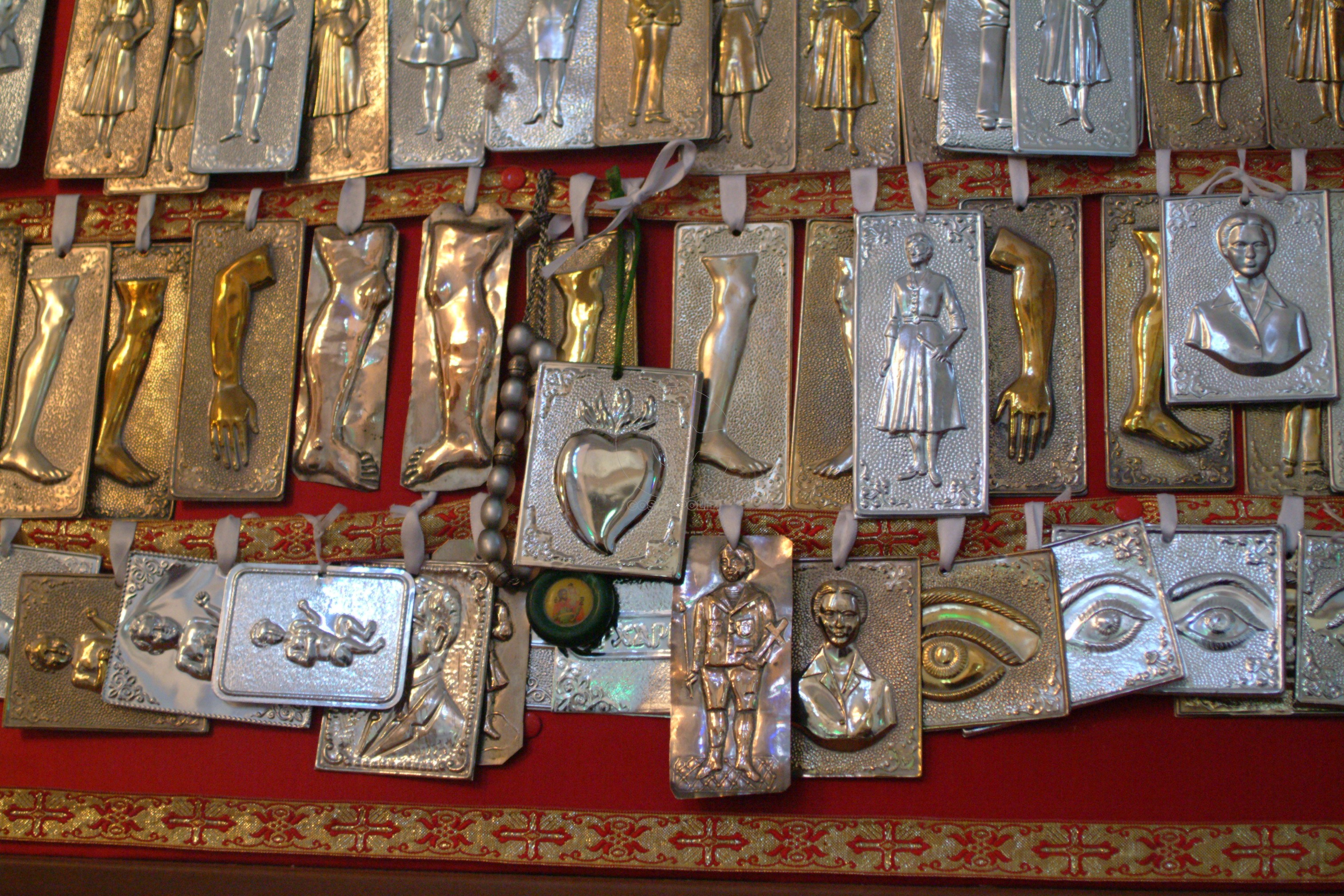 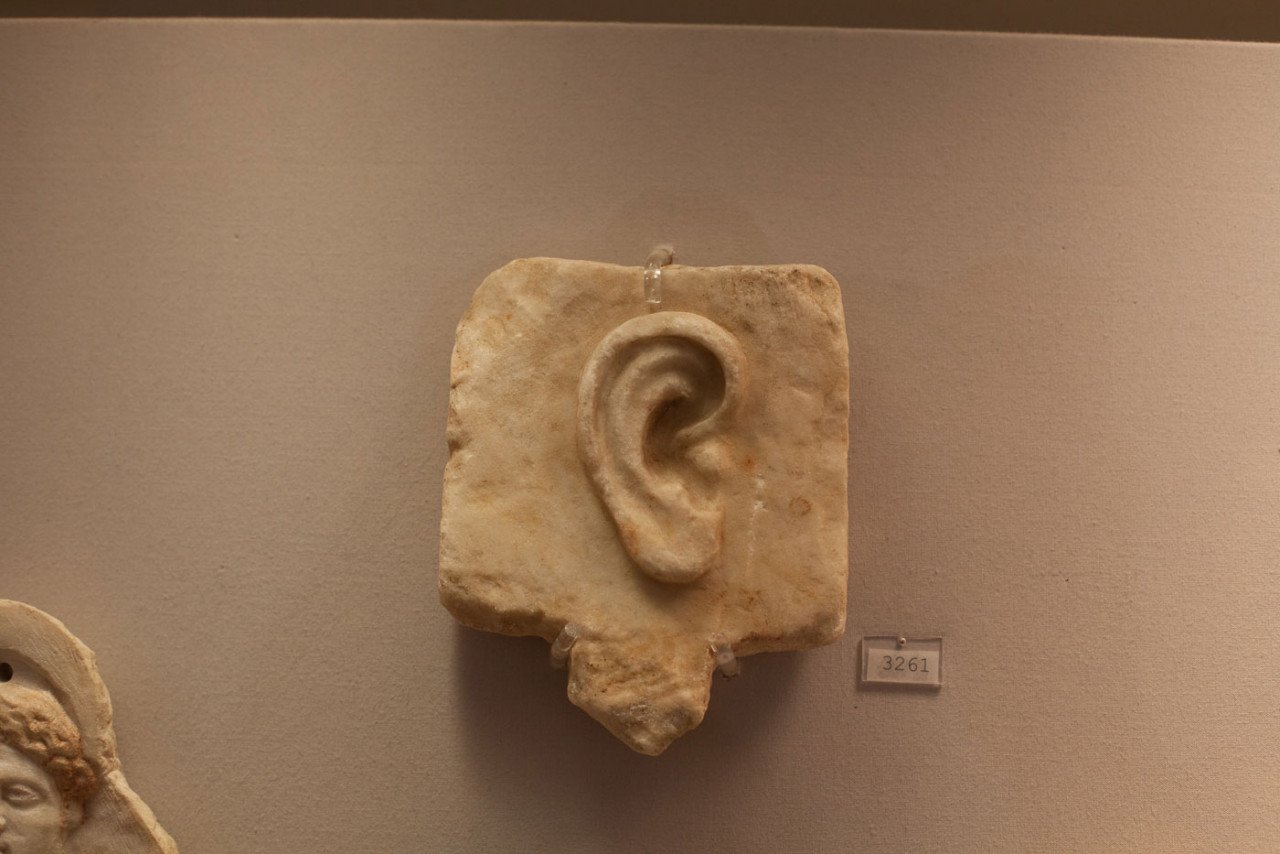 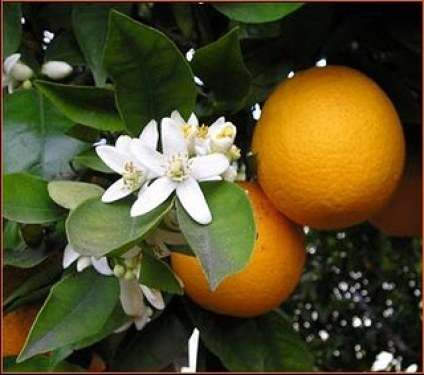 Νεραντζιά – hořký pomerančovník
ve 14. a 15. st byl ostrov hustě osázen těmito pomerančovníky > ostrovu se začalo říkat Νεραντζιά
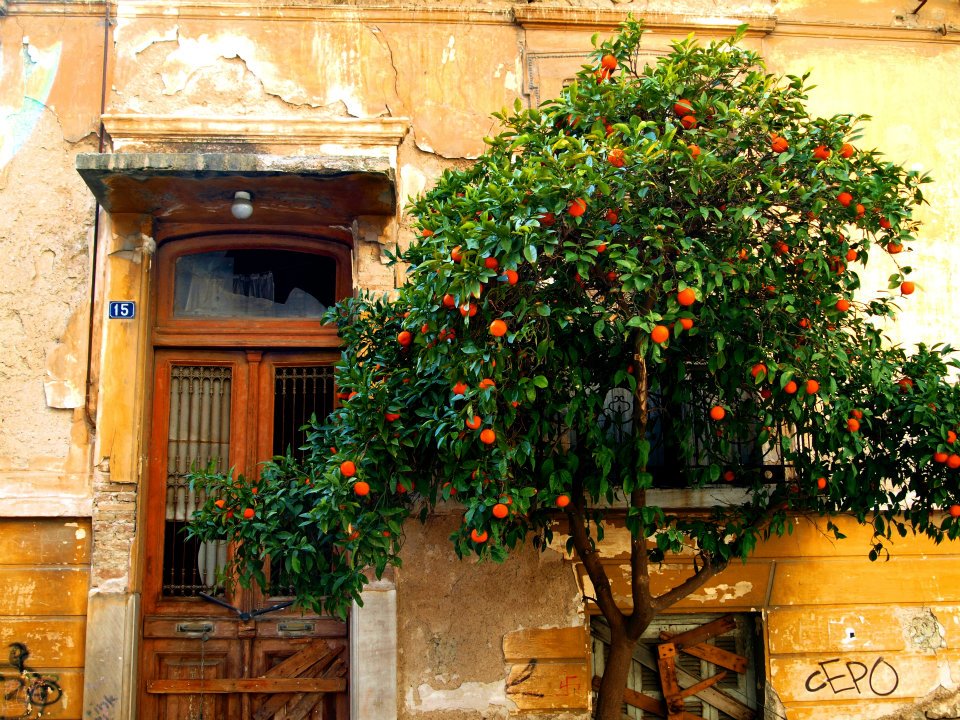 Hlavní město ostrova – město Kos, pevnost z doby vlády johanitů zvaná 
Κάστρο της νεραντζιάς
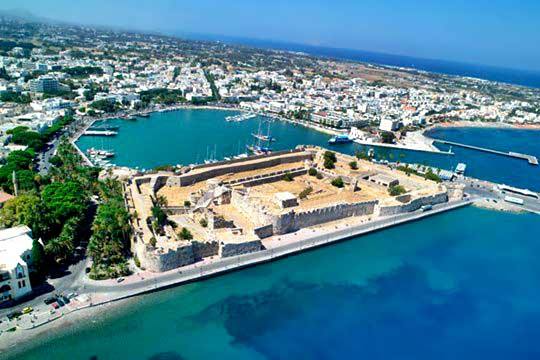 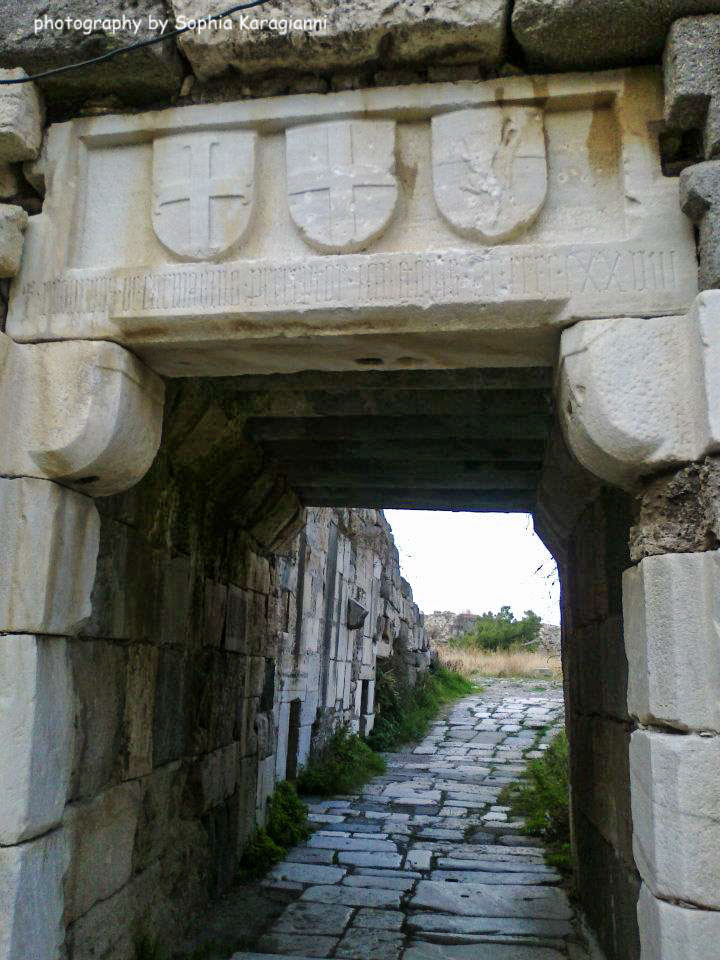 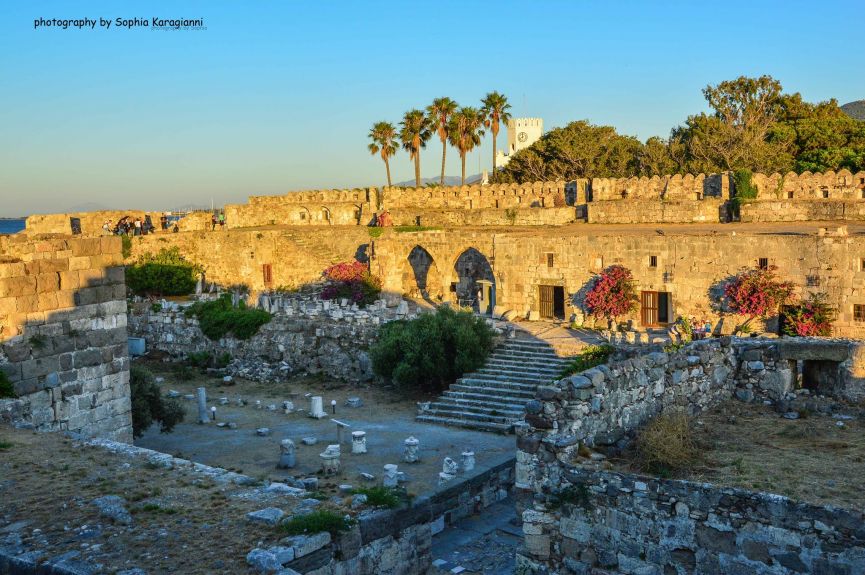 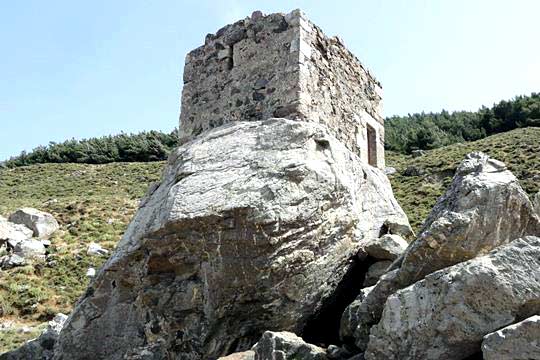 věž „dračice“
πύργος της Δράκαινας
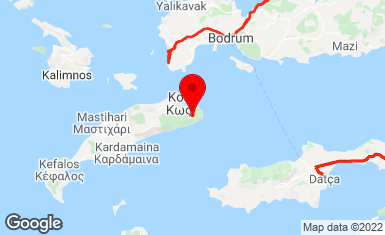